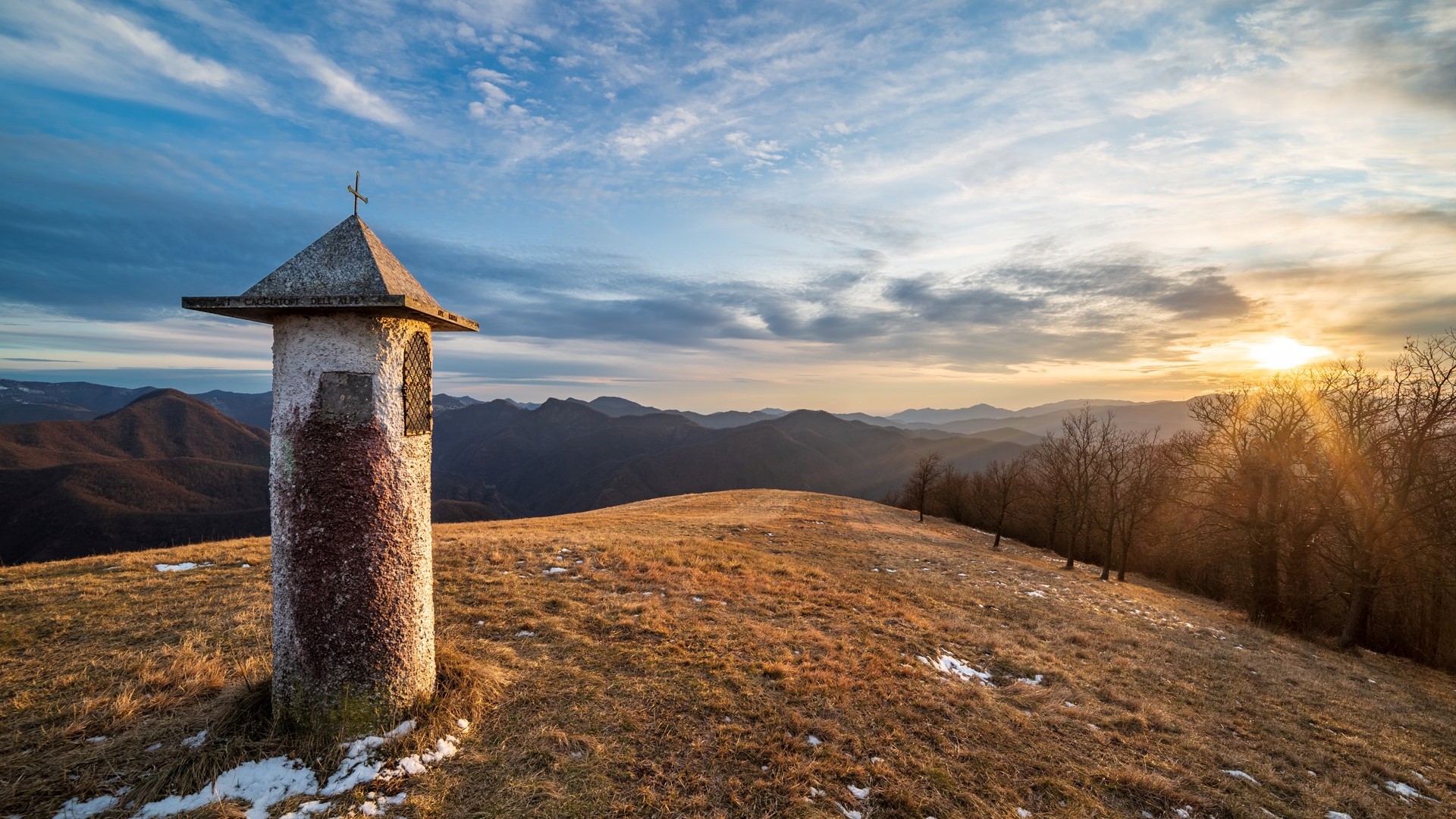 ACCOMPAGNIAMO …… ALL’INCONTRO COL SIGNORE
«Accoglimi, Signore: 
in te ho posto la mia speranza»
dal Salmo 24
Padre nostro, che sei nei cieli,
sia santificato il Tuo nome, 
venga il Tuo regno,
 sia fatta la Tua volontà,
come in cielo così in terra.
Dacci oggi il nostro pane quotidiano
e rimetti a noi i nostri debiti
come noi li rimettiamo ai nostri debitori,
e non ci indurre in tentazione,
ma liberaci dal male.
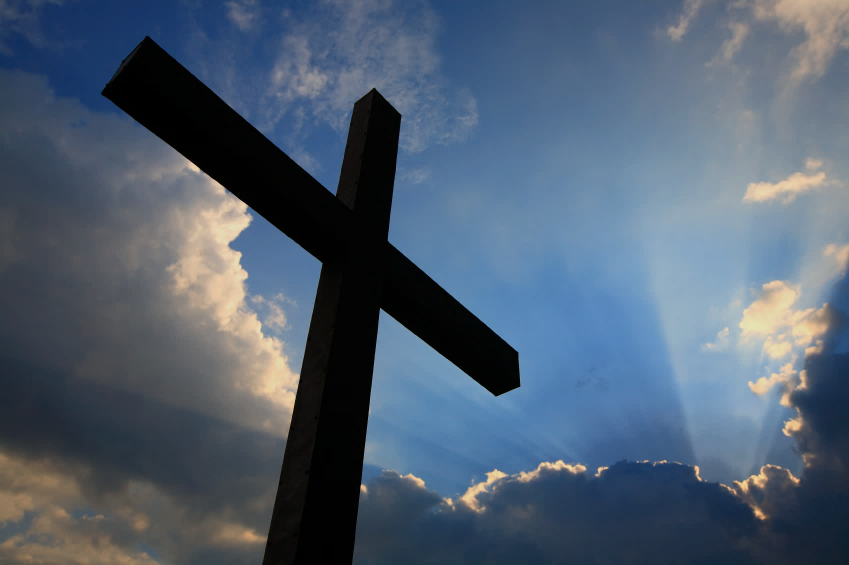 Padre nostro, che sei nei cieli,
sia santificato il Tuo nome, 
venga il Tuo regno,
 sia fatta la Tua volontà,
come in cielo così in terra.
Dacci oggi il nostro pane quotidiano
e rimetti a noi i nostri debiti
come anche noi li rimettiamo 
ai nostri debitori,
e non abbandonarci alla tentazione,
ma liberaci dal male.
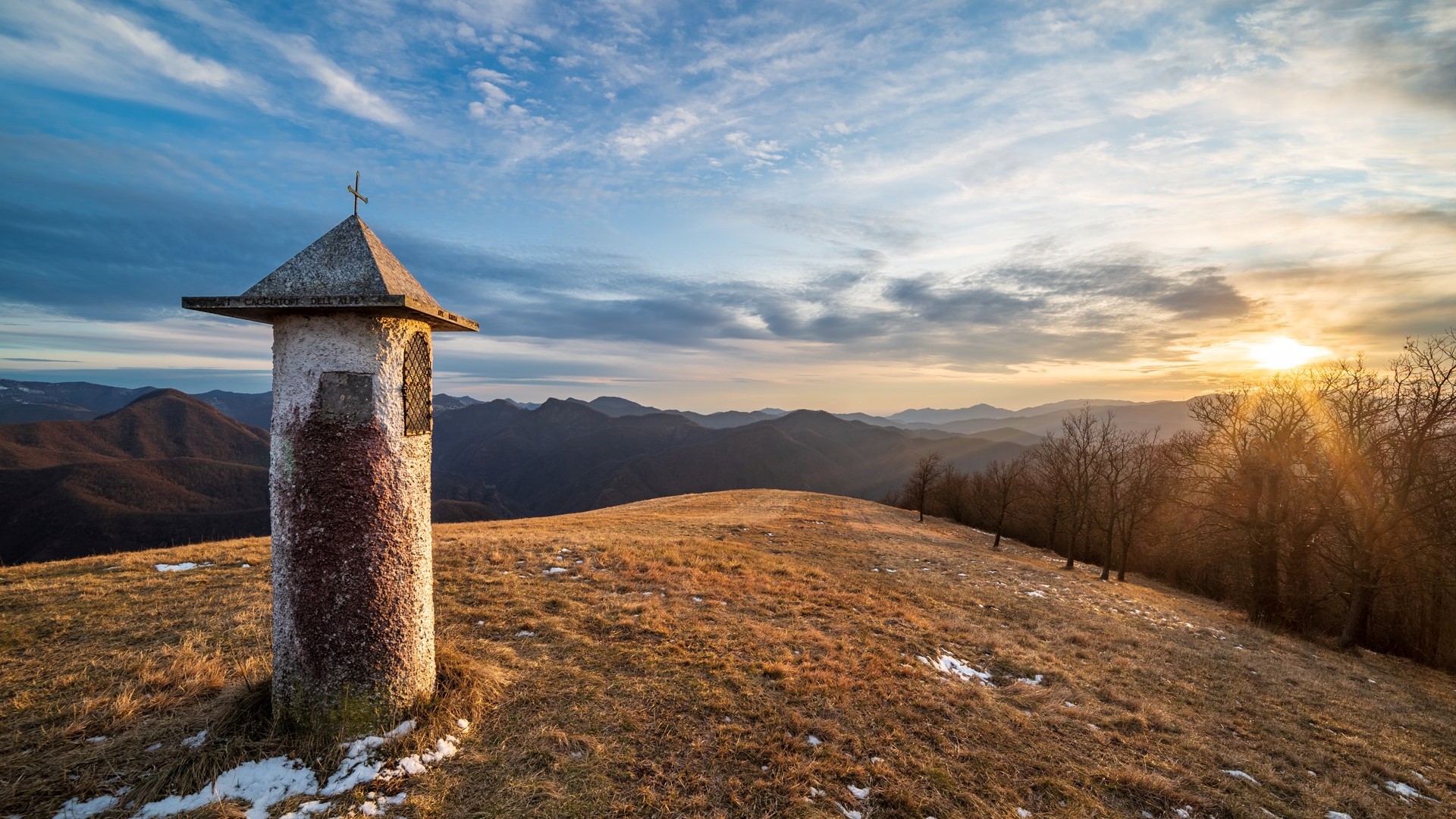 ACCOMPAGNIAMO  …. ALL’INCONTRO COL SIGNORE
«Accoglimi, Signore: 
in te ho posto la mia speranza»
dal Salmo 24
Celebrante: Venite, Santi di Dio, accorrete, angeli del Signore.

TUTTI: Accogliete la sua anima e presentatela al trono dell'Altissimo.

Celebrante: Ti accolga Cristo, che ti ha chiamato, e gli Angeli ti conducano con Abramo in Paradiso. 

TUTTI: Accogliete la sua anima e presentatela al trono dell'Altissimo.
Celebrante: L'eterno riposo donagli/le ,  o Signore, 
                      e splenda a lui/lei  la luce perpetua.

TUTTI: Accogliete la sua anima e presentatela al trono dell'Altissimo.
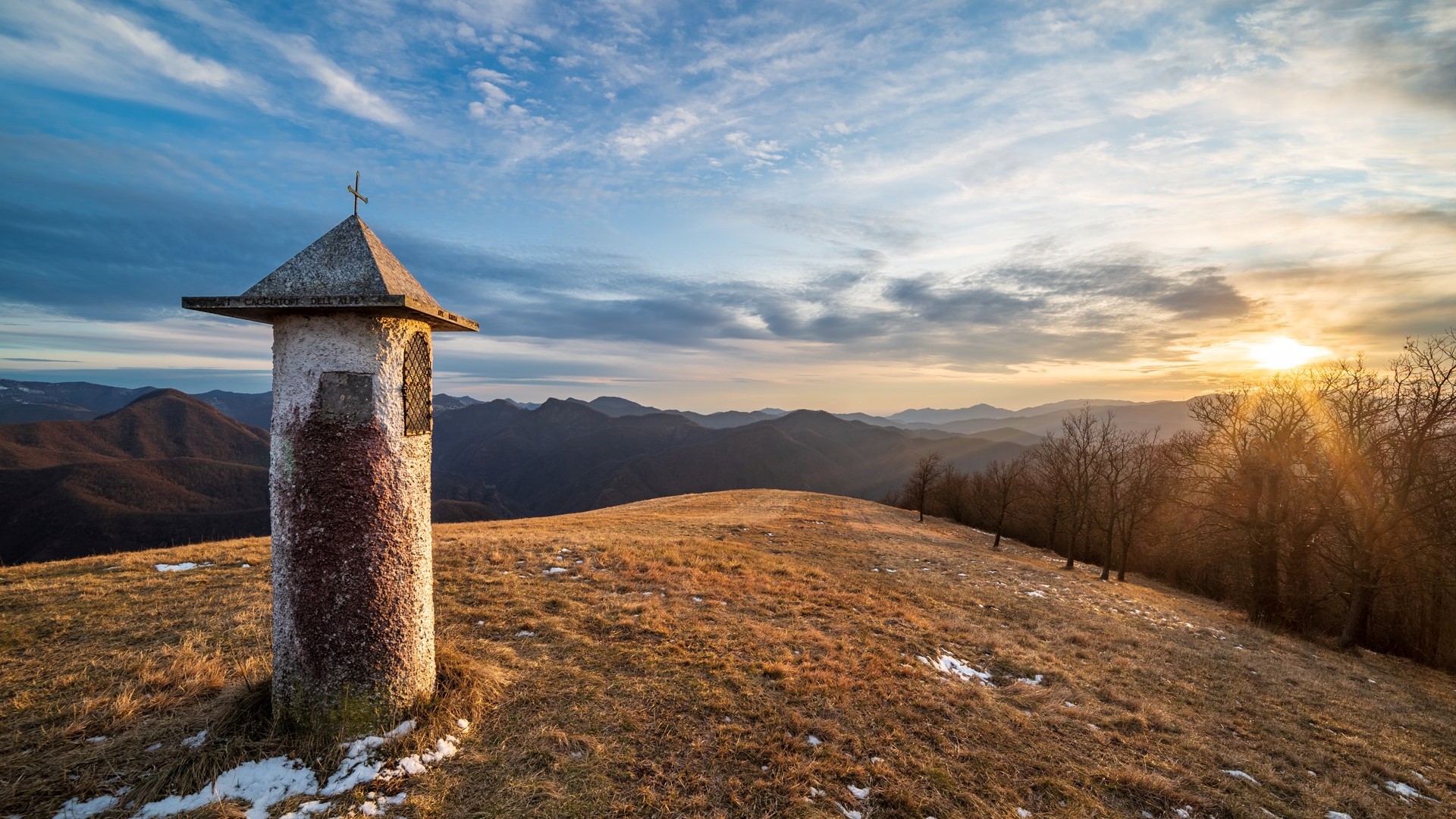 ACCOMPAGNIAMO …. ALL’INCONTRO COL SIGNORE
«Accoglimi, Signore: 
in te ho posto la mia speranza»
dal Salmo 24
Ave Maria,piena di grazia,il Signore è con te, Tu sei benedetta fra le donnee benedetto il frutto del Tuo seno, Gesù.Santa Maria, Madre di Dio, prega per noi peccatori, adesso e nell’oradella nostra morte. Amen.
Celebrante:  
         In Paradiso ti accompagnino gli Angeli,

TUTTI: 
         al tuo arrivo ti accolgano i Martiri,
         e ti conducano nella Santa Gerusalemme.
         Ti accolga il coro degli Angeli,
         e con Lazzaro povero in terra 
         tu possa godere il riposo eterno nel cielo.
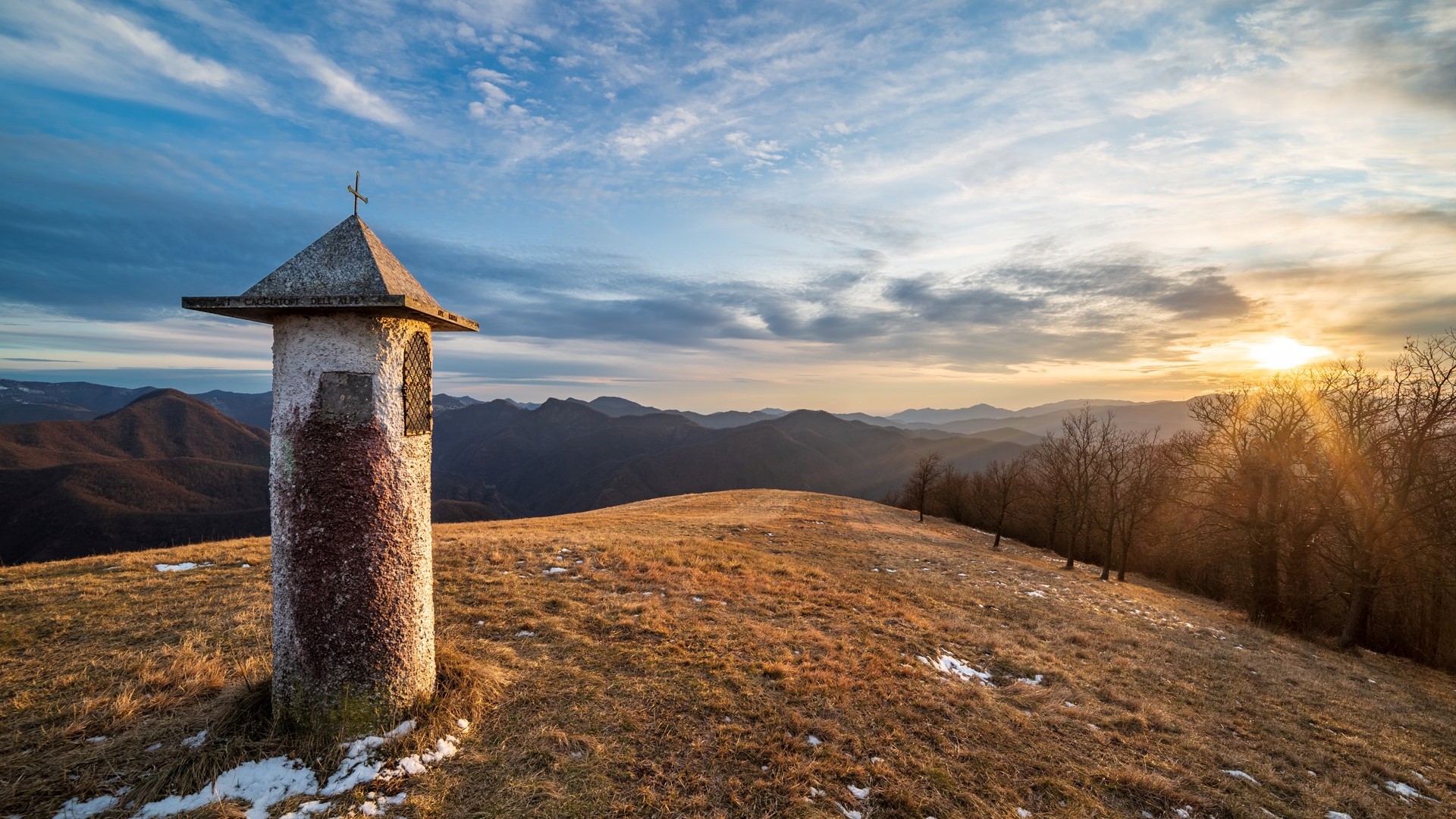 ACCOMPAGNIAMO ….  ALL’INCONTRO COL SIGNORE
«Accoglimi, Signore: 
in te ho posto la mia speranza»
dal Salmo 24
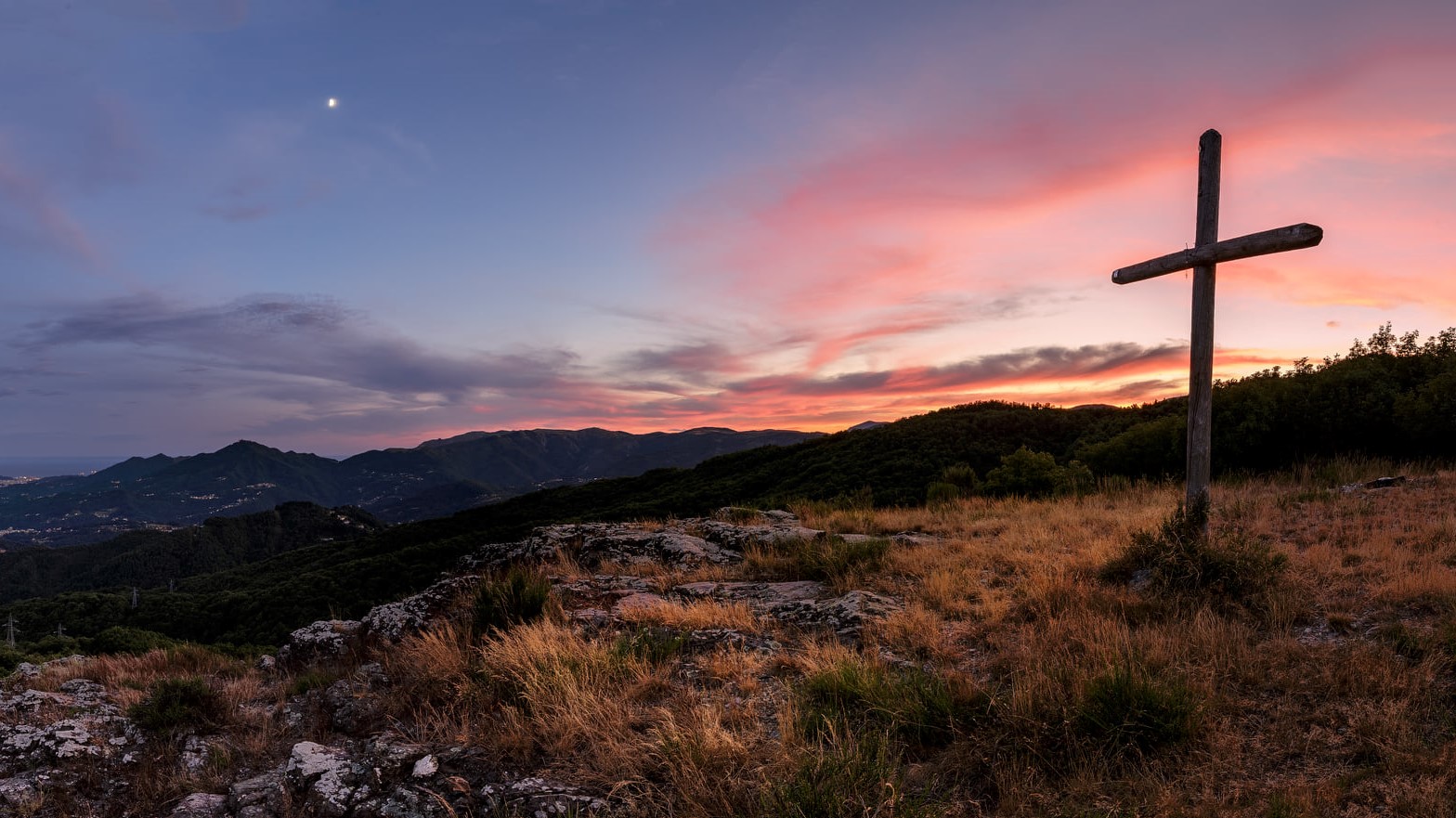 ACCOMPAGNIAMO MARIA TERESA ALL’INCONTRO COL SIGNORE
«Accoglimi, Signore: 
in te ho posto la mia speranza»
dal Salmo 24
ACCOMPAGNIAMO   ALL’INCONTRO CON IL SIGNORE
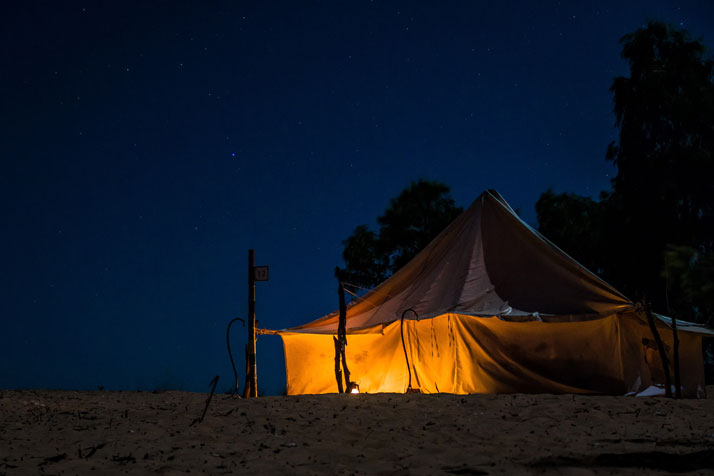 «La nostra dimora terrena 
che è come una tenda.
Quando sarà distrutta, 
riceveremo da Dio 
un’abitazione eterna, nei cieli.»
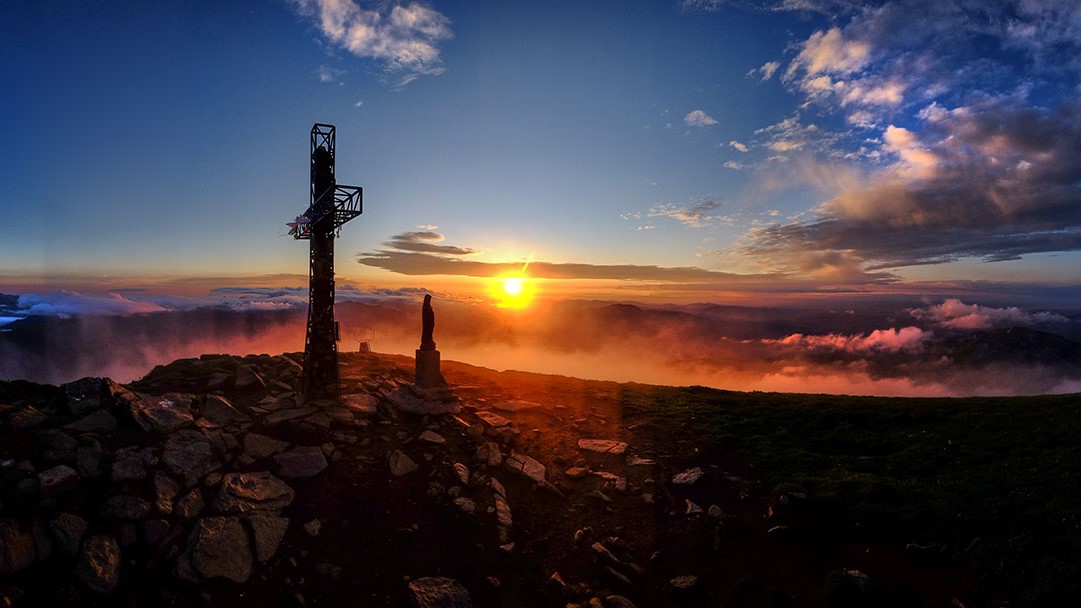 ACCOMPAGNIAMO  MARISA  ALL’INCONTRO COL SIGNORE
«Accoglimi, Signore: 
in te ho posto la mia speranza»
dal Salmo 24
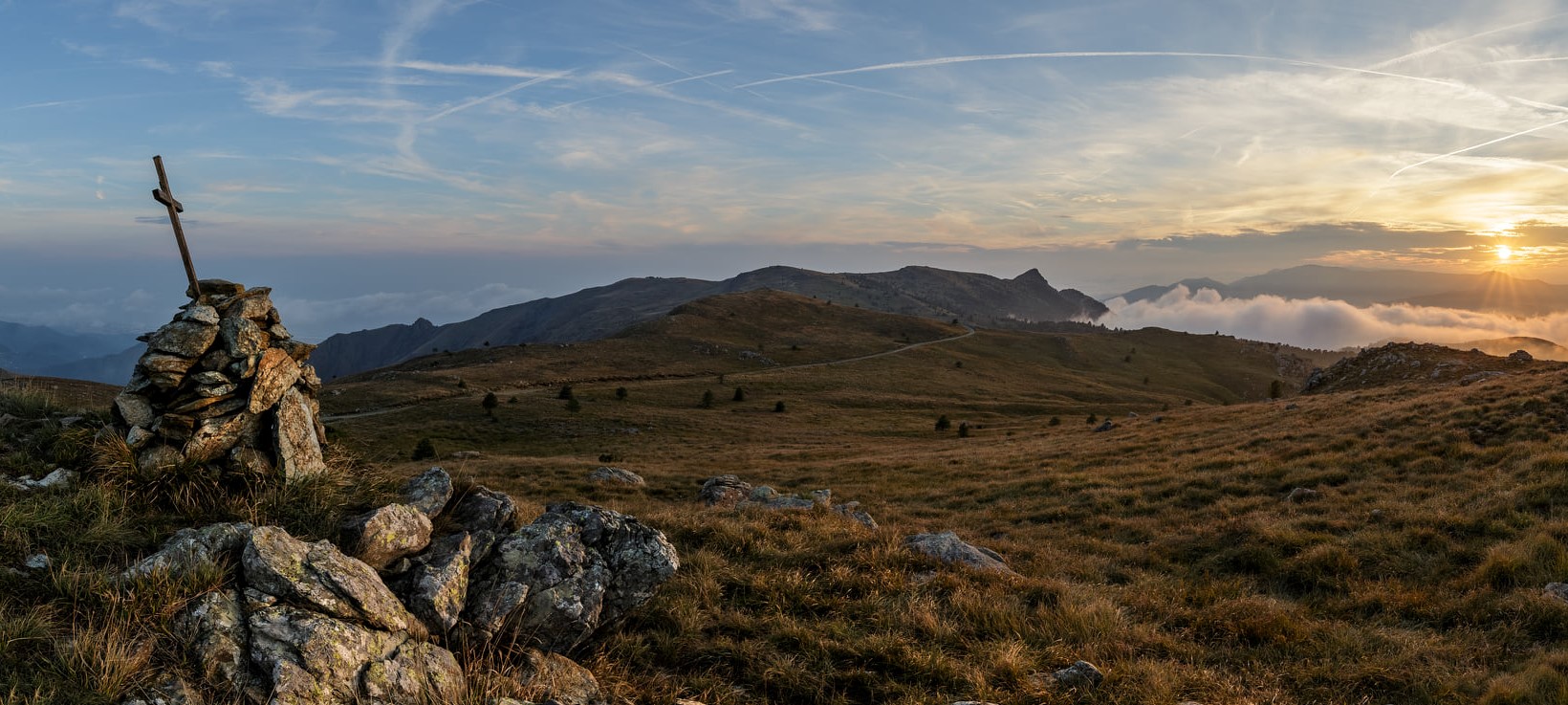 ACCOMPAGNIAMO LUISA ALL’INCONTRO COL SIGNORE
«Accoglimi, Signore: 
in te ho posto la mia speranza»
dal Salmo 24
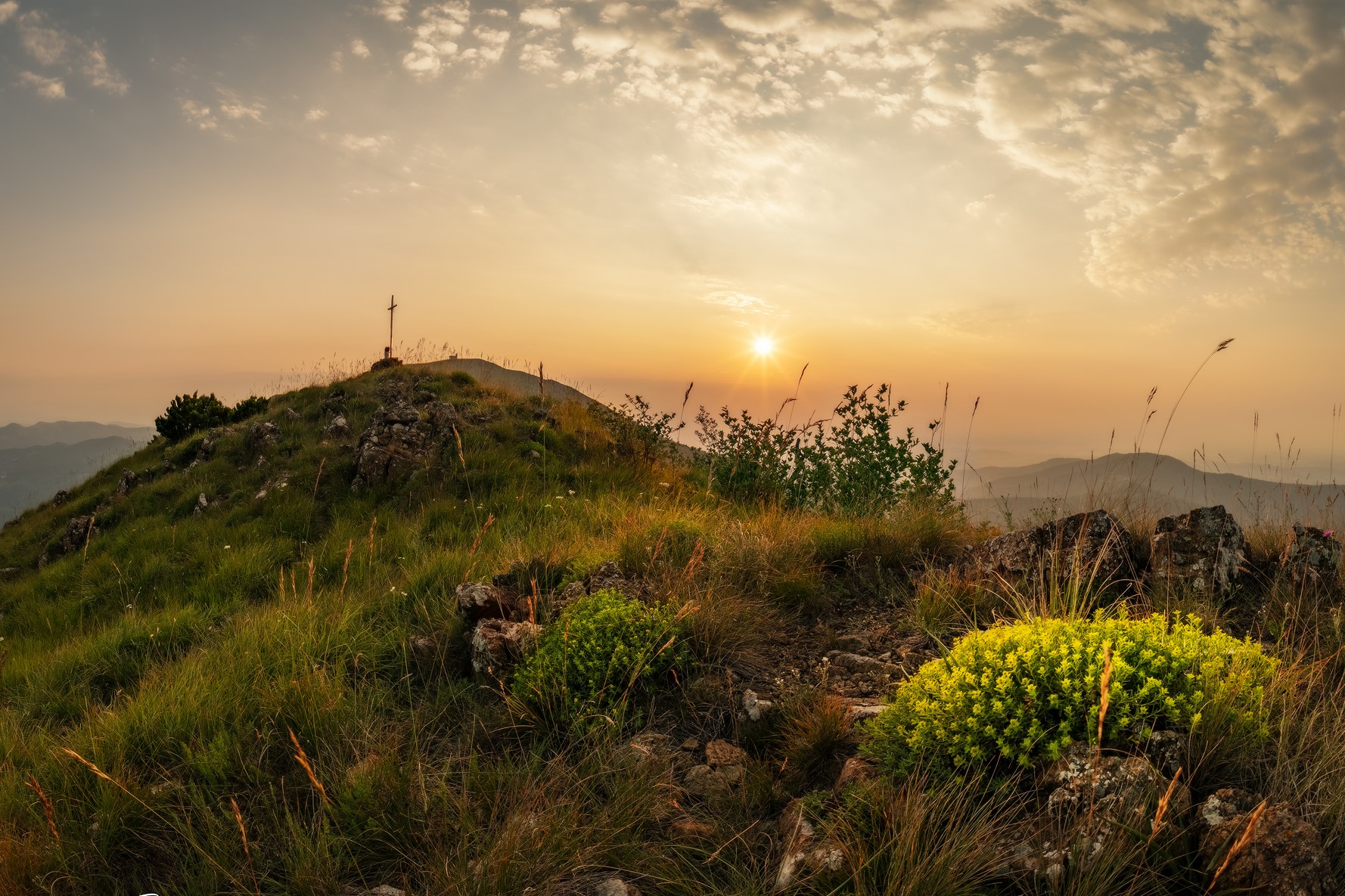 ACCOMPAGNIAMO CARMELA  ALL’INCONTRO COL SIGNORE
«Accoglimi, Signore: 
in te ho posto la mia speranza»
dal Salmo 24
ACCOMPAGNIAMO   ALL’INCONTRO CON IL SIGNORE
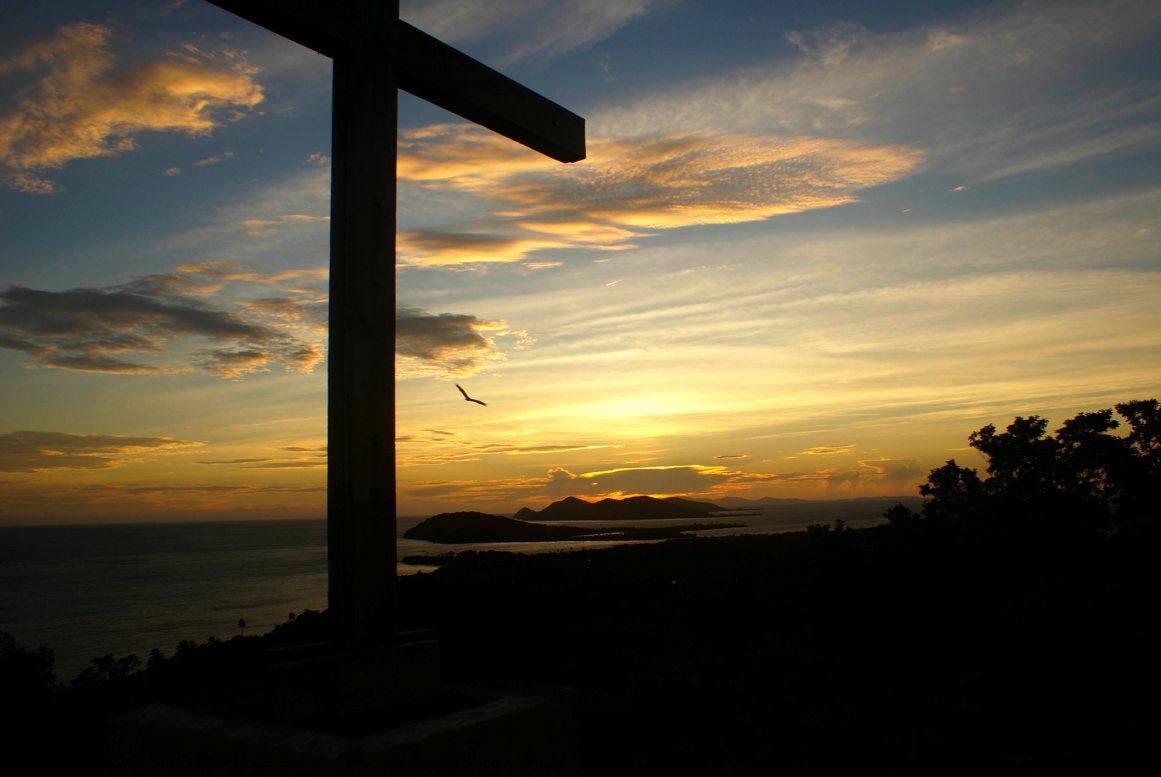 «Signore Gesù, sei la gioia del cuore
e ci condurrai nel tuo regno.
Per noi sei morto e risorto,
ci salverai dalla morte».
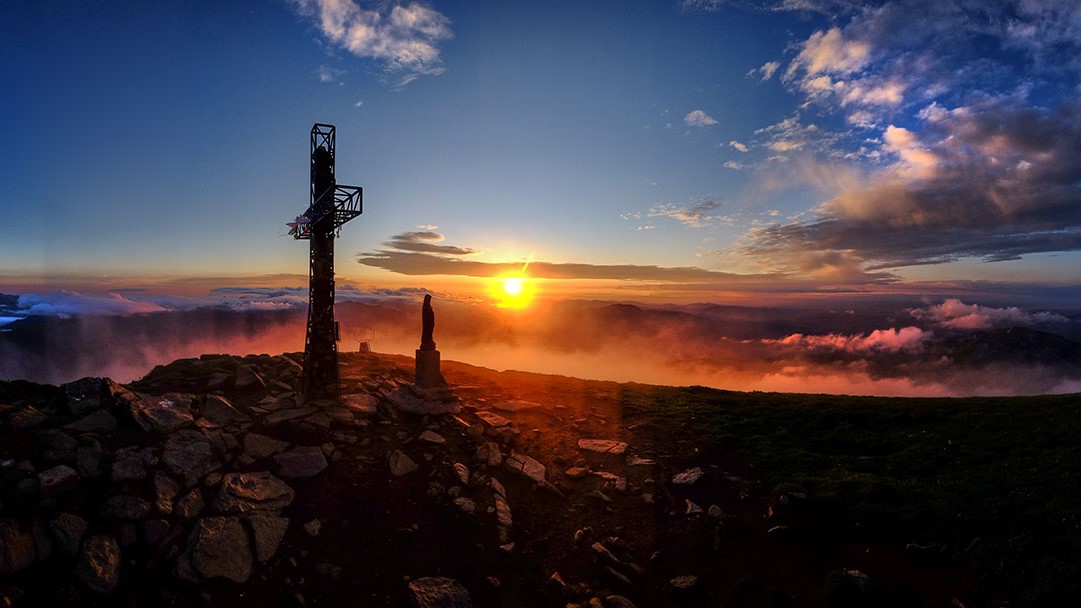 ACCOMPAGNIAMO  MARISA  ALL’INCONTRO COL SIGNORE
«Accoglimi, Signore: 
in te ho posto la mia speranza»
dal Salmo 24
ACCOMPAGNIAMO EVA  ALL’INCONTRO COL SIGNORE
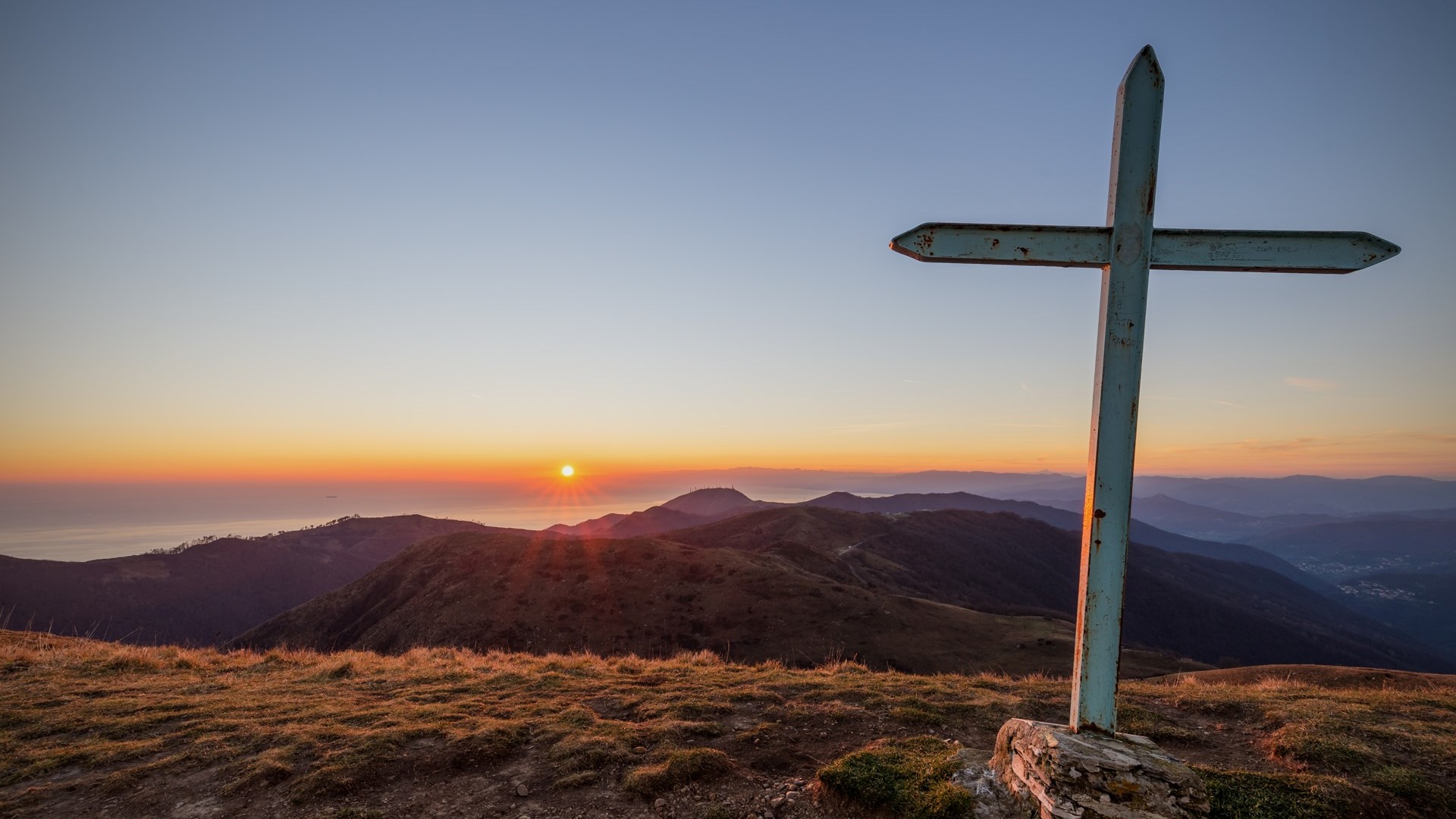 «Accoglimi, Signore: 
in te ho posto la mia speranza»
dal Salmo 24
Ave Maria,piena di grazia,il Signore è con te, Tu sei benedetta fra le donnee benedetto il frutto del Tuo seno, Gesù.Santa Maria, Madre di Dio, prega per noi peccatori, adesso e nell’oradella nostra morte. Amen.
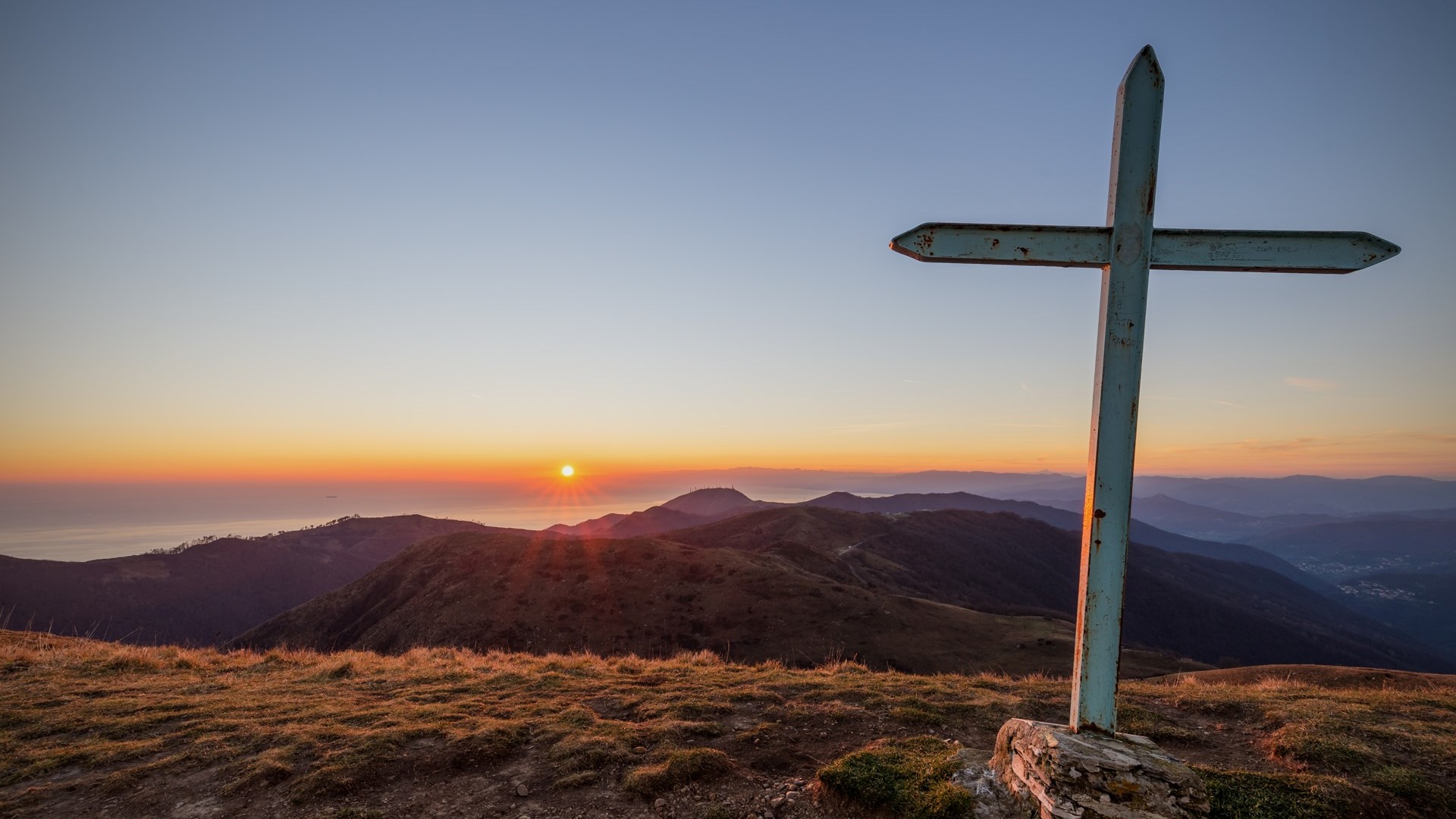 ACCOMPAGNIAMO EVA  ALL’INCONTRO COL SIGNORE
«Accoglimi, Signore: 
in te ho posto la mia speranza»
dal Salmo 24
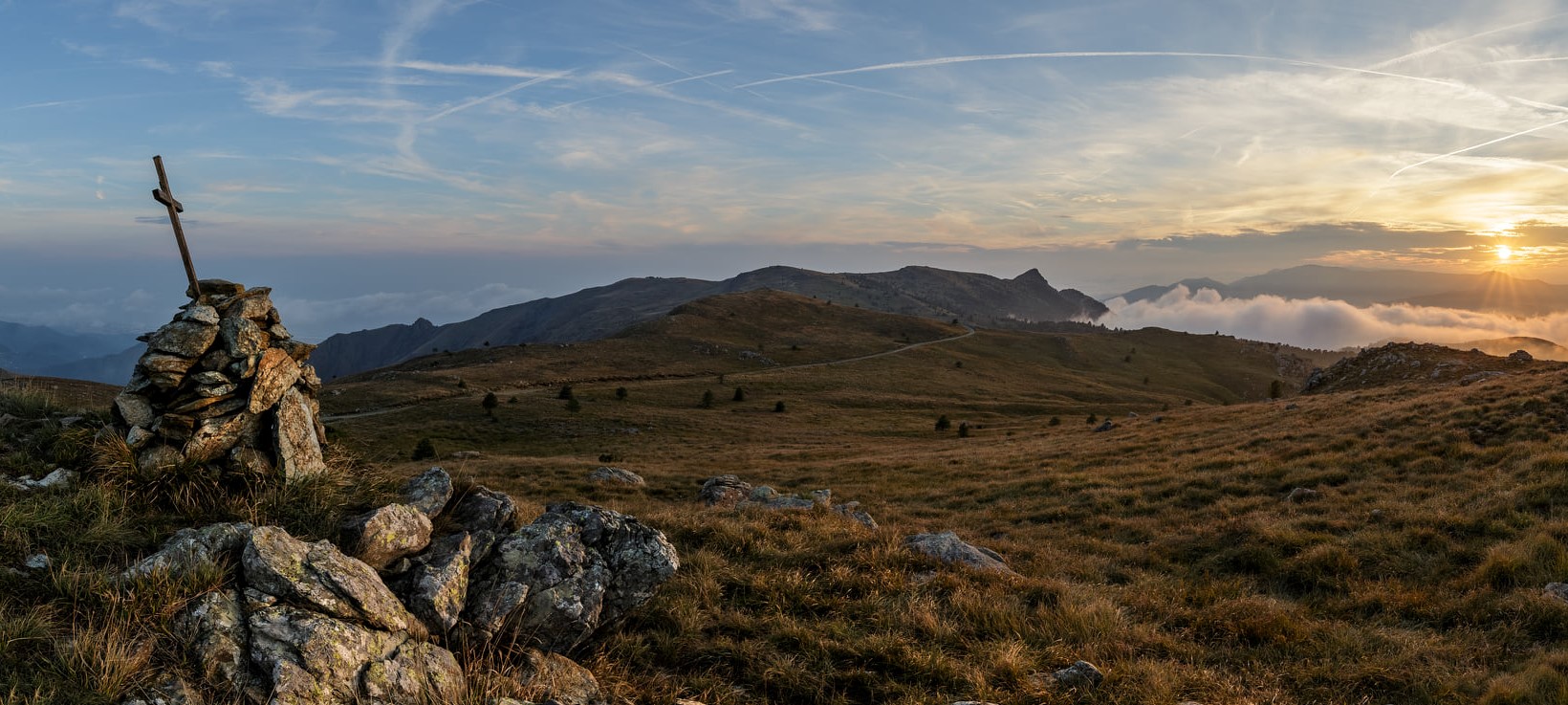 ACCOMPAGNIAMO LUISA ALL’INCONTRO COL SIGNORE
«Accoglimi, Signore: 
in te ho posto la mia speranza»
dal Salmo 24
QUANDO BUSSERÒ 

Quando busserò 
alla Tua Porta, 
avrò fatto tanta strada, 
avrò piedi stanchi e nudi, 
avrò mani bianche e pure… 
Avrò fatto tanta strada, 
avrò piedi stanchi e nudi 
avrò mani bianche e pure, 
o mio Signore!
Quando busserò 
alla Tua Porta, 
avrò amato tanta gente 
avrò amici da ritrovare 
e nemici per cui pregare… 
Avrò amato tanta gente, 
avrò amici da ritrovare 
e nemici per cui pregare, 
o mio Signore!
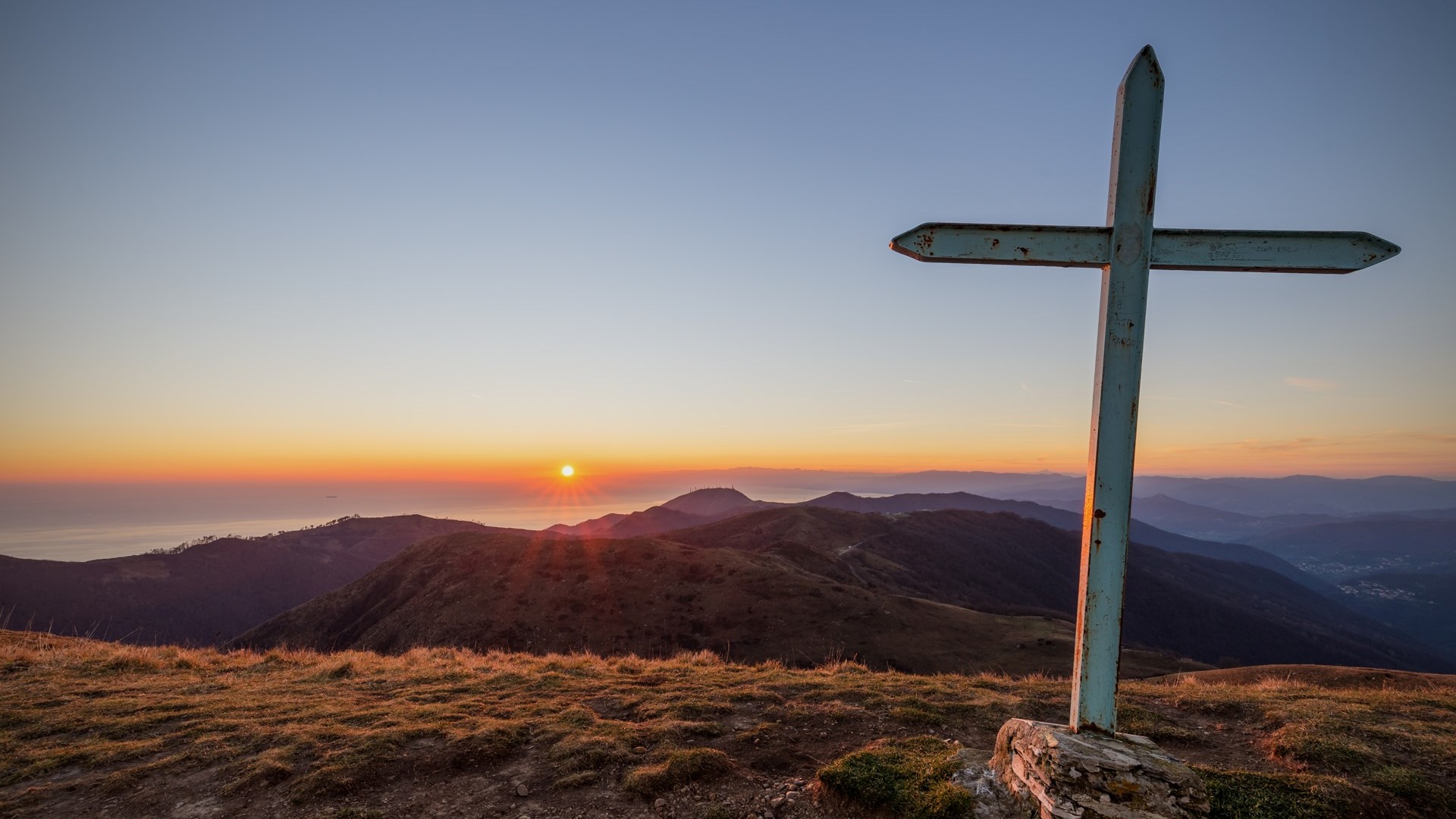 ACCOMPAGNIAMO EVA  ALL’INCONTRO COL SIGNORE
«Accoglimi, Signore: 
in te ho posto la mia speranza»
dal Salmo 24
Kyrie, Kyrie, eleison.
Christe, Christe, eleison.
Kyrie, Kyrie, eleison.
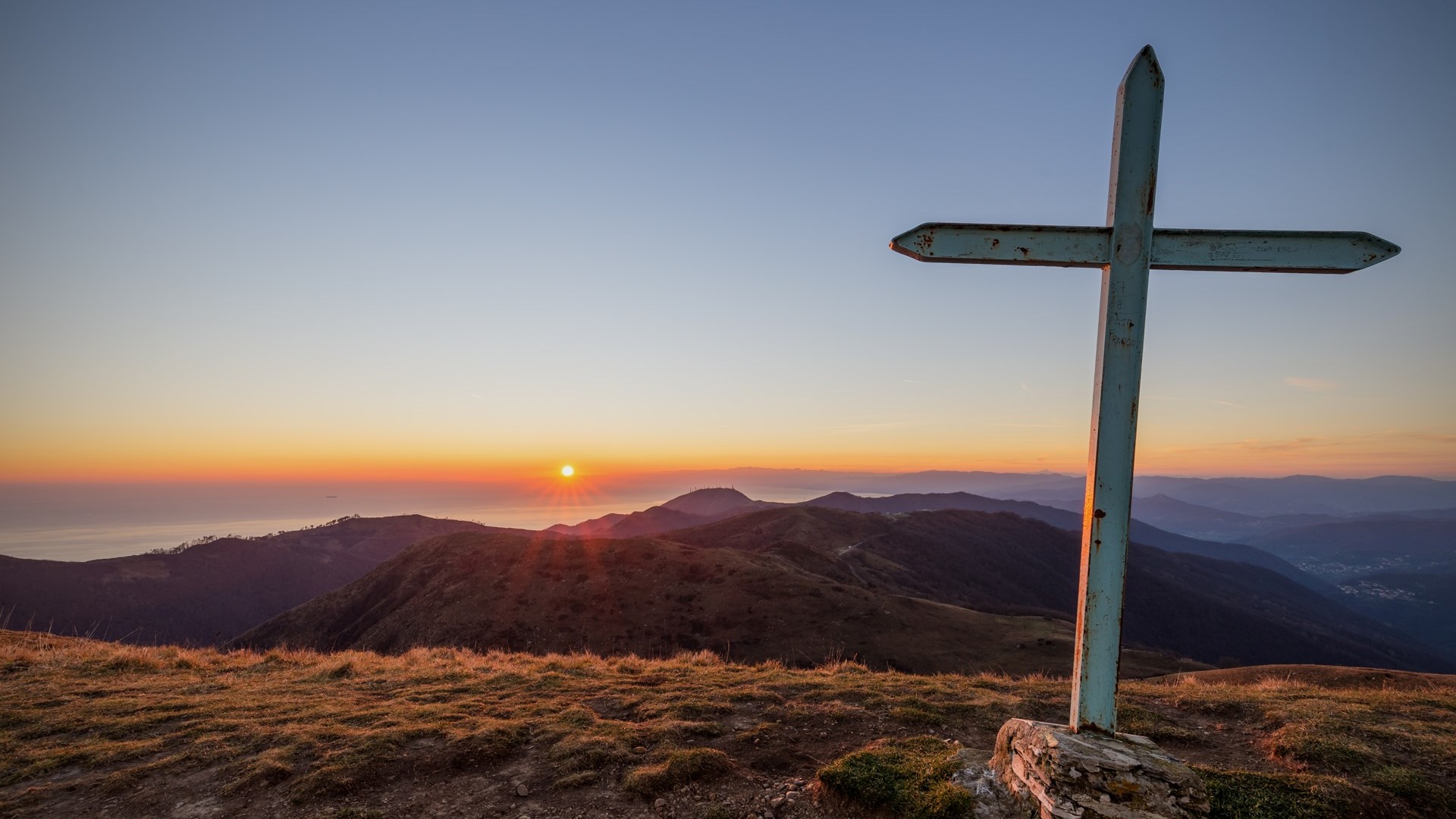 ACCOMPAGNIAMO EVA  ALL’INCONTRO COL SIGNORE
«Accoglimi, Signore: 
in te ho posto la mia speranza»
dal Salmo 24
Resto con TE
Seme gettato nel mondo, 
Figlio donato alla terra,il tuo silenzio custodirò.
In ciò che vive e che muorevedo il tuo volto d'amore:sei il mio Signore 
e sei il mio Dio.
Io lo so 
che Tu sfidi la mia morte 
io lo so che Tu abiti il mio buionell'attesa del giorno che verràResto con Te.
Nube di mandorlo in fiore 
dentro gli inverni del cuoreè questo pane che Tu ci dai.
Vena di cielo profondo 
dentro le notti del mondoè questo vino che Tu ci dai.
Tu sei Re 
di stellate immensitàe sei Tu il futuro che verràsei l'amore che muove ogni realtàe Tu sei quiResto con Te
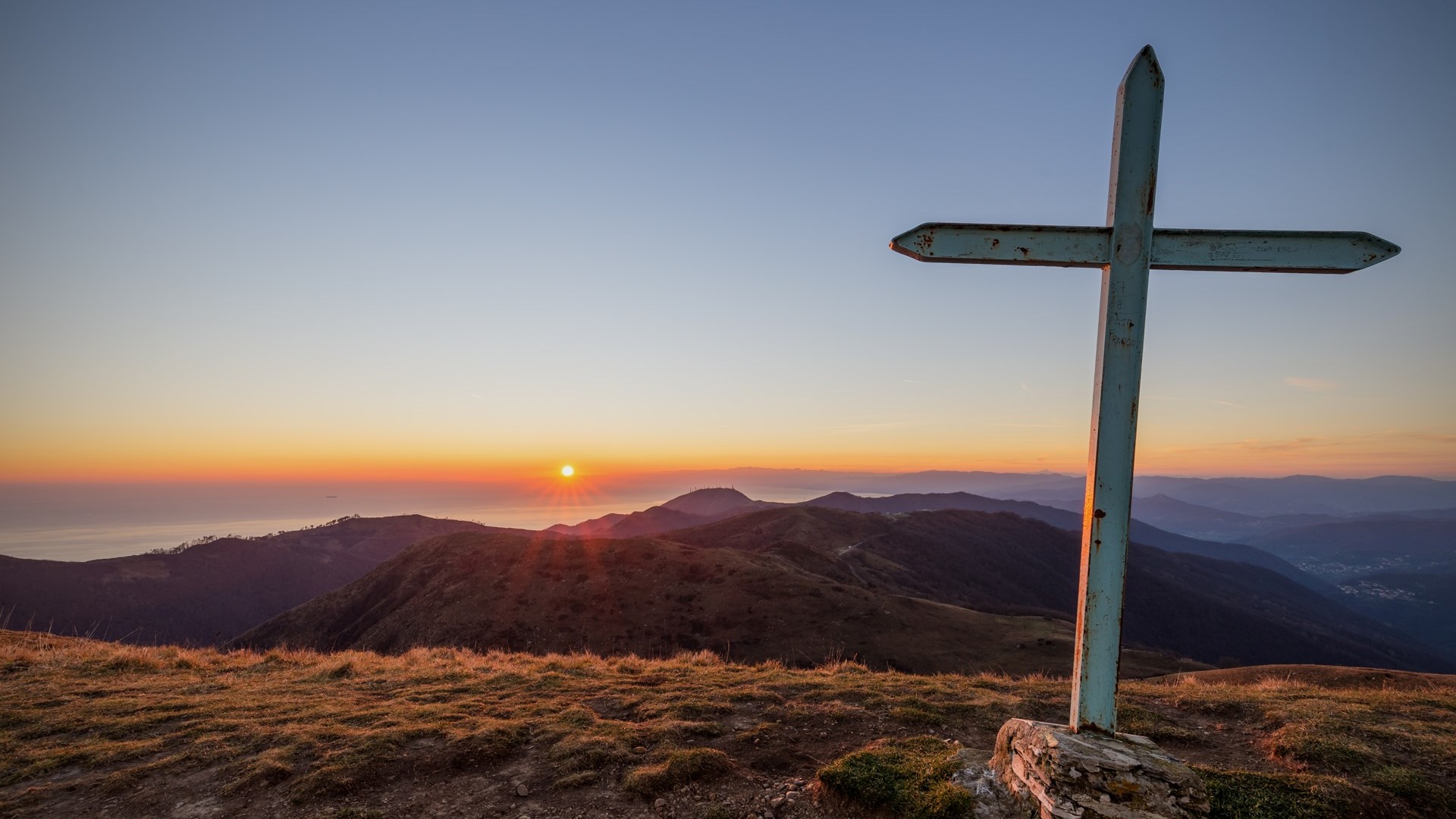 ACCOMPAGNIAMO EVA  ALL’INCONTRO COL SIGNORE
«Accoglimi, Signore: 
in te ho posto la mia speranza»
dal Salmo 24
SYMBOLUM 77
Tu sei la mia vita,
altro io non hoTu sei la mia strada, 
la mia veritànella tua parola 
io cammineròfinché avrò respiro, 
fino a quando tu vorrai.Non avrò paura, sai, 
se tu sei con meio ti prego, resta con me
Credo in te, Signore, 
nato da MariaFiglio eterno e Santo, 
uomo come noiMorto per amore, 
vivo in mezzo a noiuna cosa sola 
con il Padre e con i tuoiFino a quando, io lo so, 
tu ritorneraiper aprirci il regno di Dio
Tu sei la mia forza, 
altro io non hoTu sei la mia pace, 
la mia libertàNiente nella vita 
ci separeràso che la tua mano forte 
non mi lasceràso che da ogni male 
tu mi libereraie nel tuo perdono vivrò.
Padre della vita, 
noi crediamo in teFiglio salvatore, 
noi speriamo in teSpirito d'amore, 
vieni in mezzo a noiTu da mille strade 
ci raduni in unitàe per mille strade poi, 
dove tu vorrainoi saremo il seme di Dio.
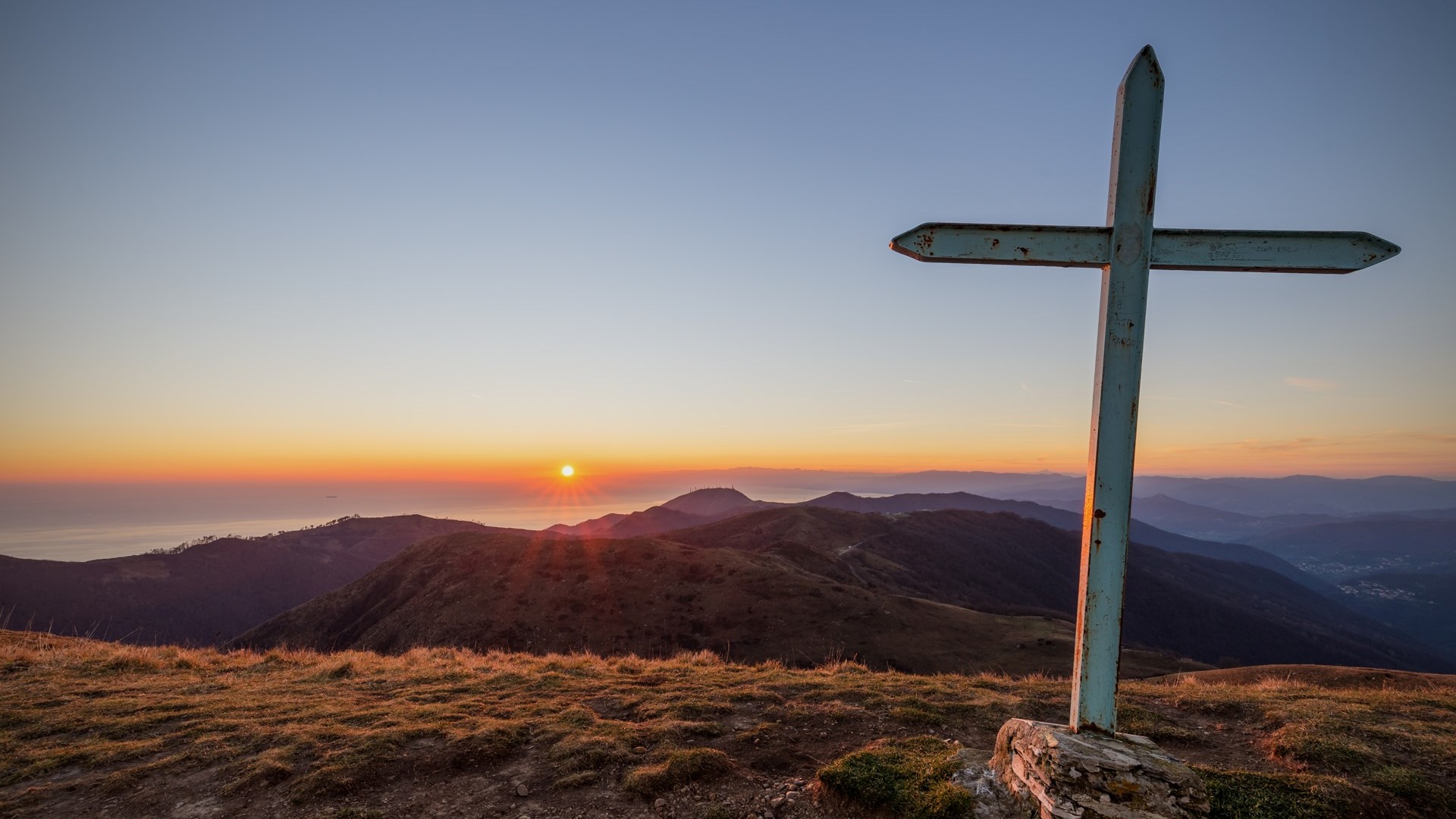 ACCOMPAGNIAMO EVA  ALL’INCONTRO COL SIGNORE
«Accoglimi, Signore: 
in te ho posto la mia speranza»
dal Salmo 24
CUSTODISCIMI
Ho detto a Dio senza di te 
alcun bene non ho, 
custodiscimi. 
Magnifica è la mia eredità, benedetto sei tu 
sempre sei con me
Ti pongo sempre innanzi a me, 
al sicuro sarò, 
mai vacillerò. 
Via, verità e vita sei, 
mio Dio credo che 
tu mi guarirai.
Rit: Custodiscimi, mia forza sei tu,       custodiscimi mia gioia Gesù!       Custodiscimi, mia forza sei tu,       custodiscimi mia gioia Gesù!
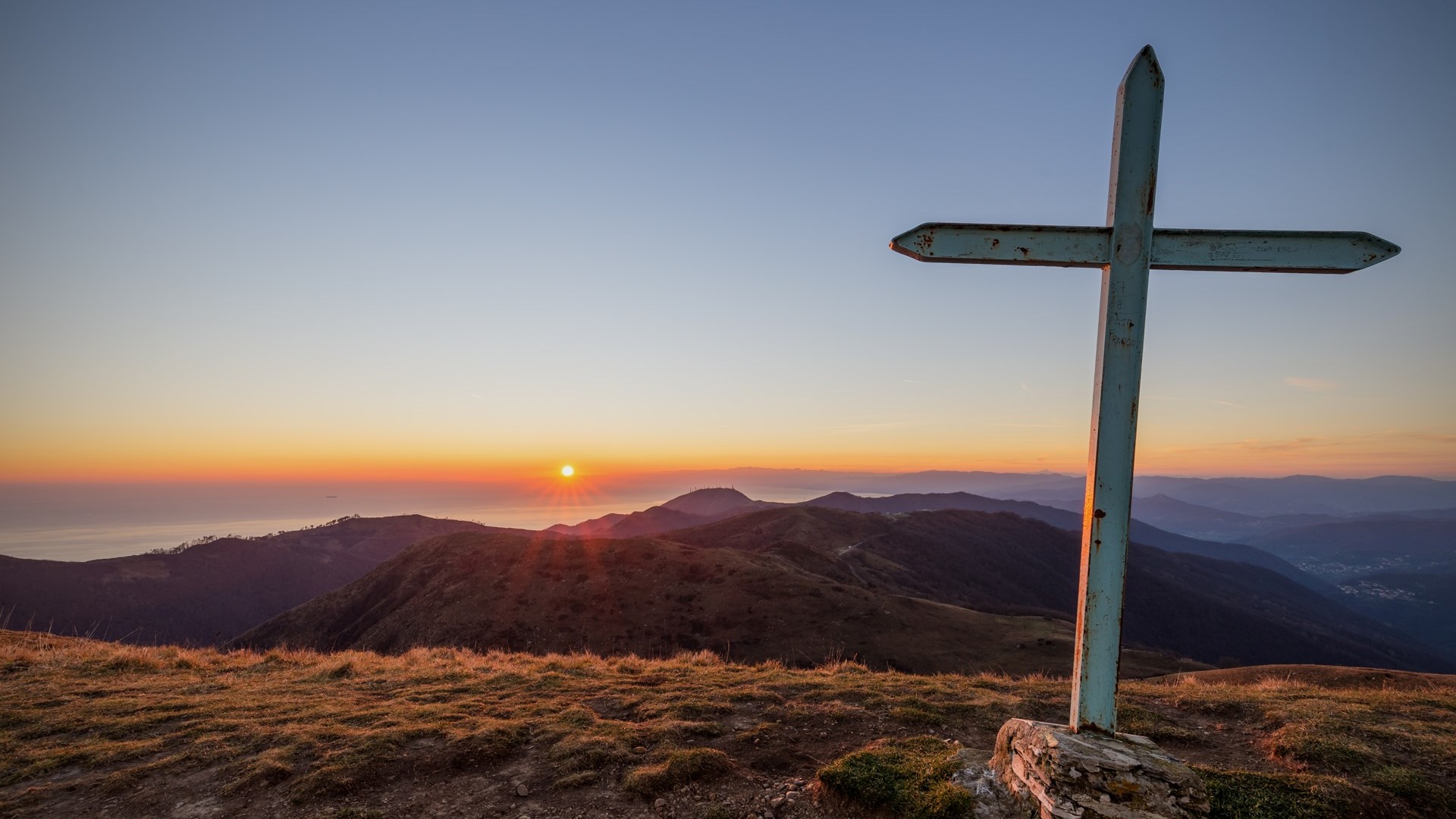 ACCOMPAGNIAMO EVA  ALL’INCONTRO COL SIGNORE
«Accoglimi, Signore: 
in te ho posto la mia speranza»
dal Salmo 24
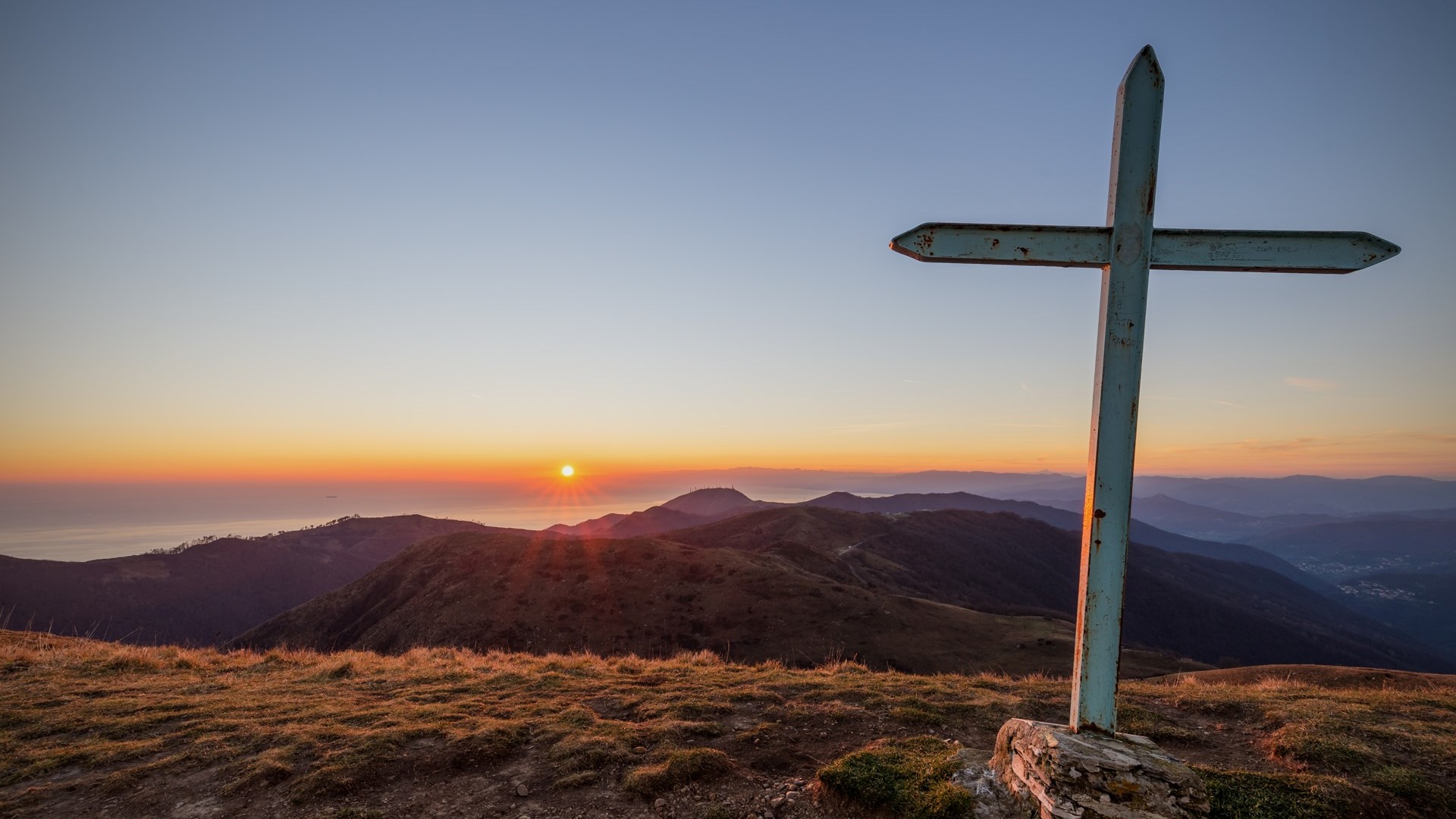 ACCOMPAGNIAMO EVA  ALL’INCONTRO COL SIGNORE
«Accoglimi, Signore: 
in te ho posto la mia speranza»
dal Salmo 24
Canzone della speranza
Canto di pace di serenità, di chi ha fiducia nella Tua bontà,per la promessa che non morirà crediamo in Cristo vivoche cammina ogni momento accanto a noi 
e che perdona chi vive col cuore in umiltà.Canto di gioia di felicità, di chi ha scoperto nella Sua bontàuna sorgente che non morirà, 
sorgente di speranza nel mistero della vita, vivo in Lui:e non è più la fantasia che ci porta a sognare, che ci porta a sperarenella vita del cielo, dono per l’eternità.Vieni a cantare la gioia di credere, vieni a scoprire che la Resurrezioneè la speranza che ci rende liberi, è la certezza di chi non muore mai.
Canto di festa dell’umanità, 
per la salvezza nella sua bontà,festa di un mondo che non morirà un mondo di speranza,nel mistero della vita vivo in Lui…e non è più la fantasia che ci porta a sognare, 
che ci porta a sperarenella vita del cielo, dono per l’eternità.Vieni a cantare la gioia di credere, 
vieni a scoprire che la Resurrezioneè la speranza che ci rende liberi, 
è la certezza di chi non muore mai.
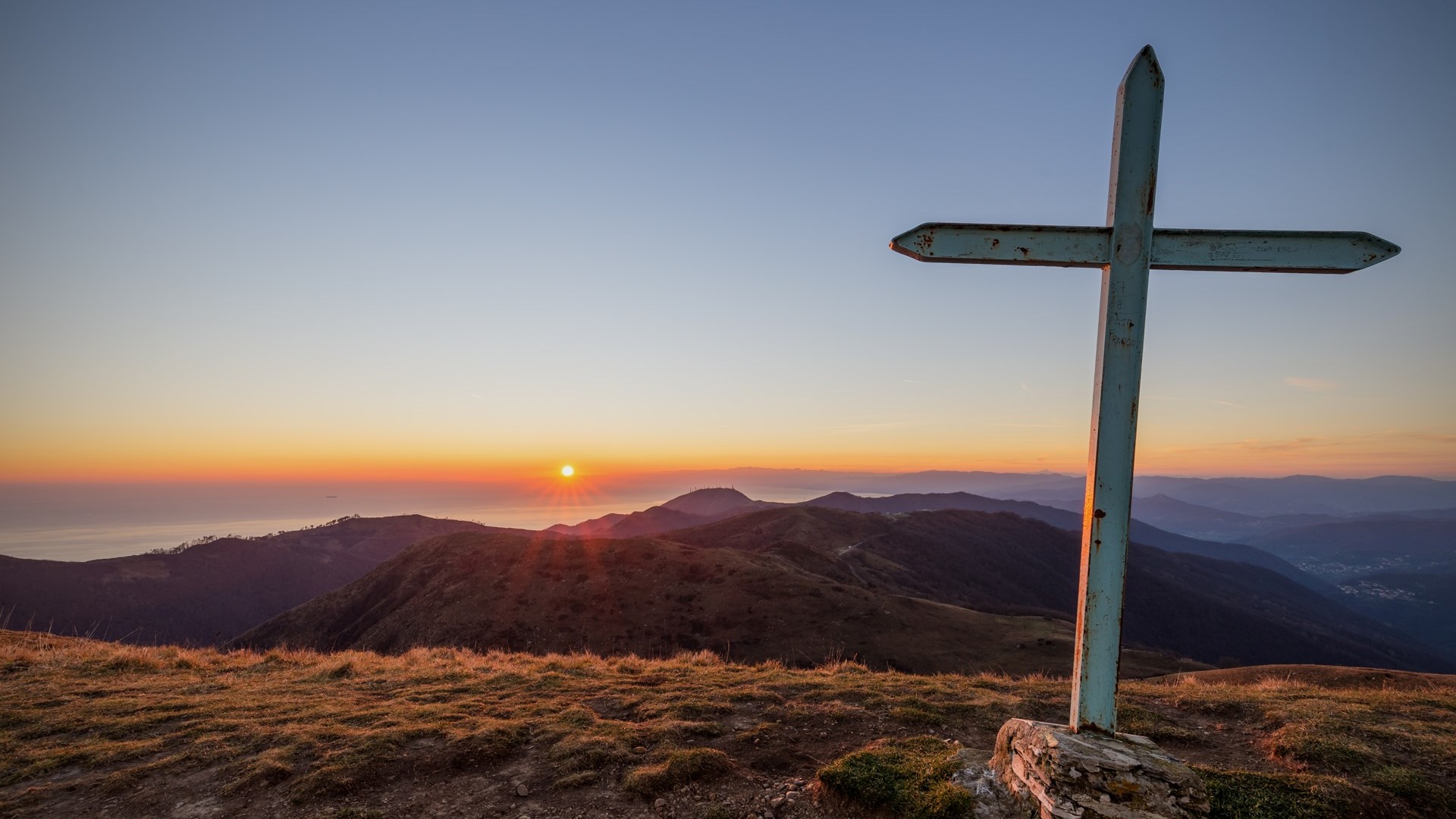 ACCOMPAGNIAMO EVA  ALL’INCONTRO COL SIGNORE
«Accoglimi, Signore: 
in te ho posto la mia speranza»
dal Salmo 24
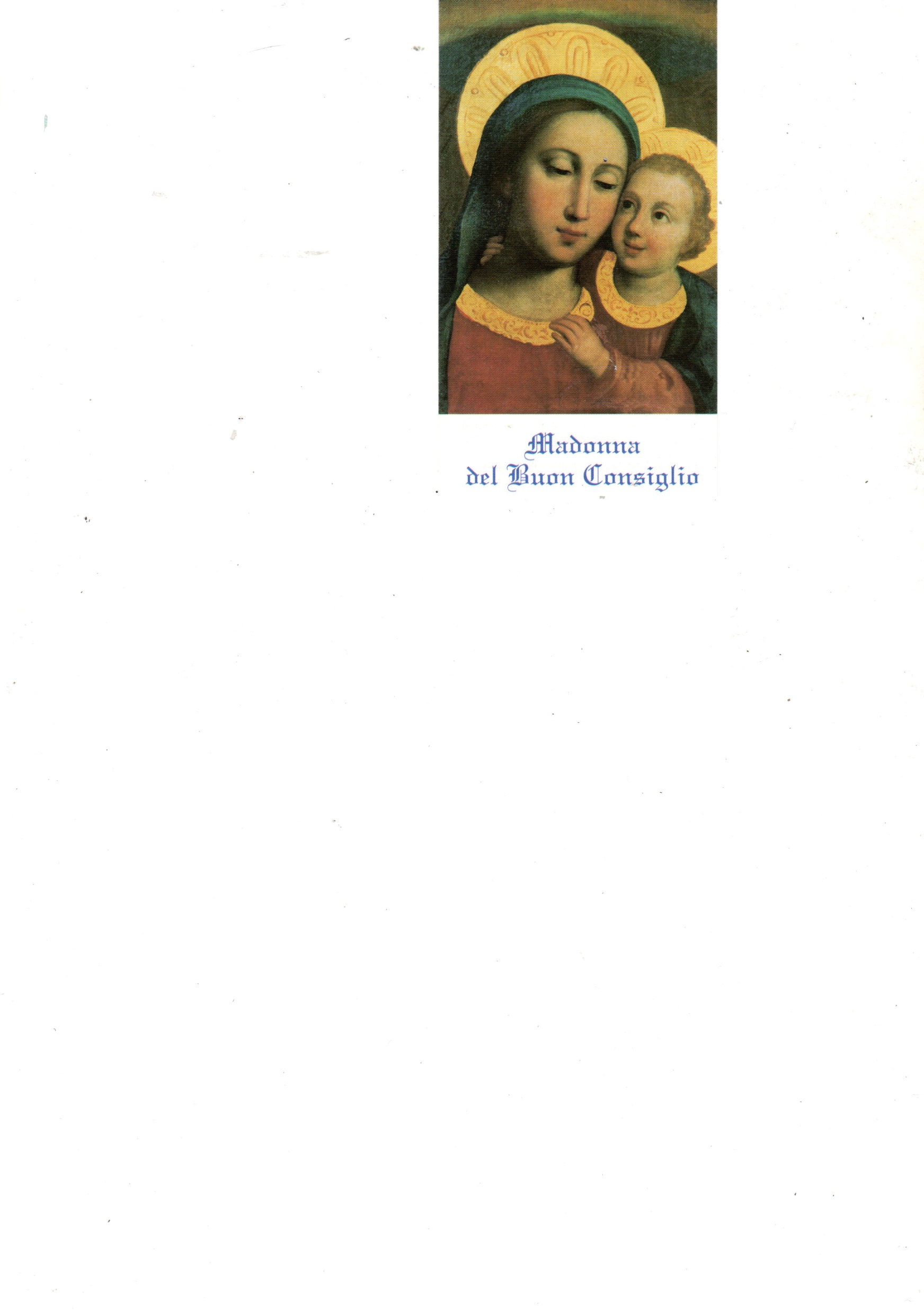 Ave Maria,piena di grazia,il Signore è con te, Tu sei benedetta fra le donnee benedetto il frutto del Tuo seno, Gesù.Santa Maria, Madre di Dio, prega per noi peccatori, adesso e nell’oradella nostra morte. Amen.
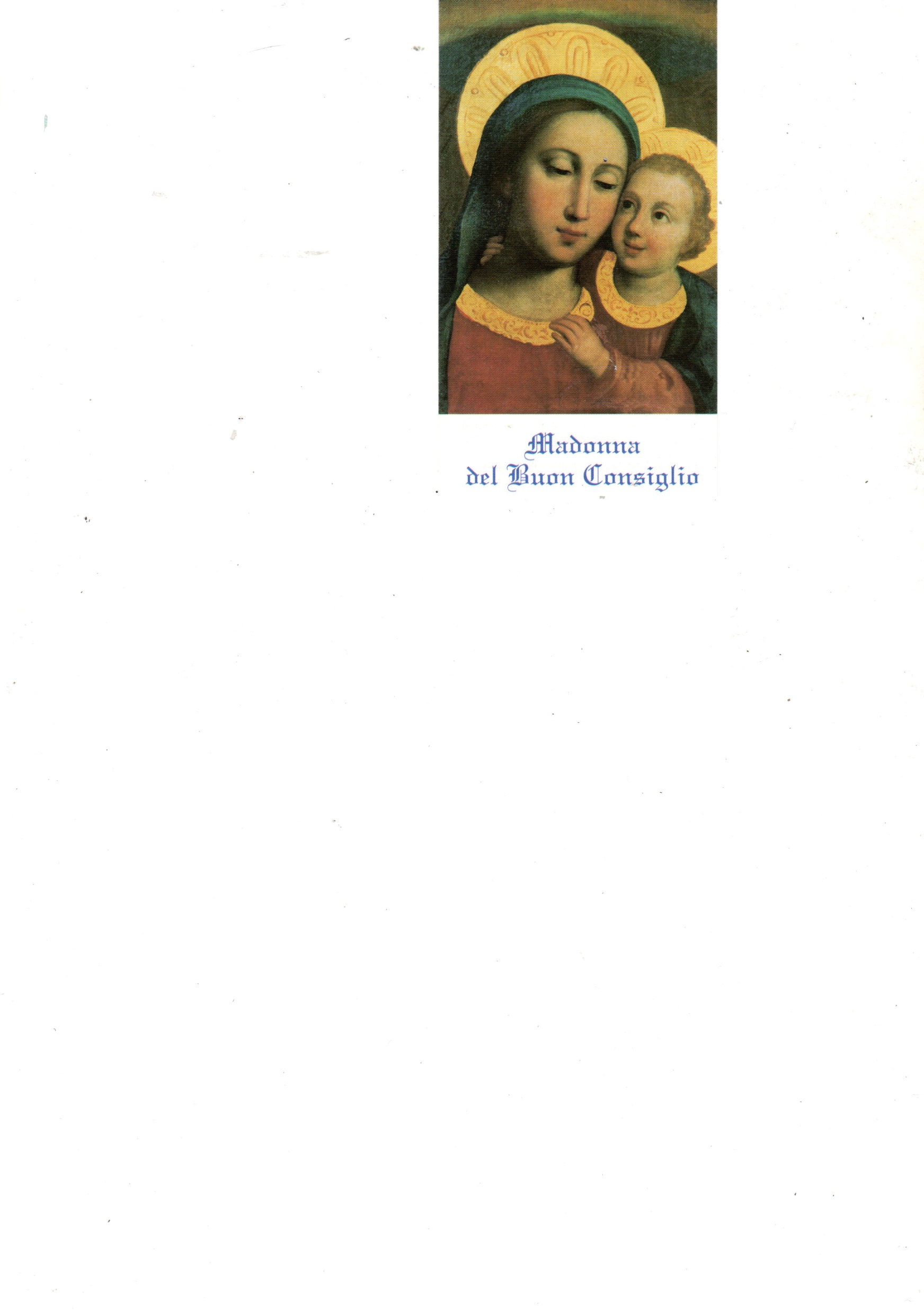 Ave Maria,piena di grazia,il Signore è con te, Tu sei benedetta fra le donnee benedetto il frutto del Tuo seno, Gesù.Santa Maria, Madre di Dio, prega per noi peccatori, adesso e nell’oradella nostra morte. Amen.
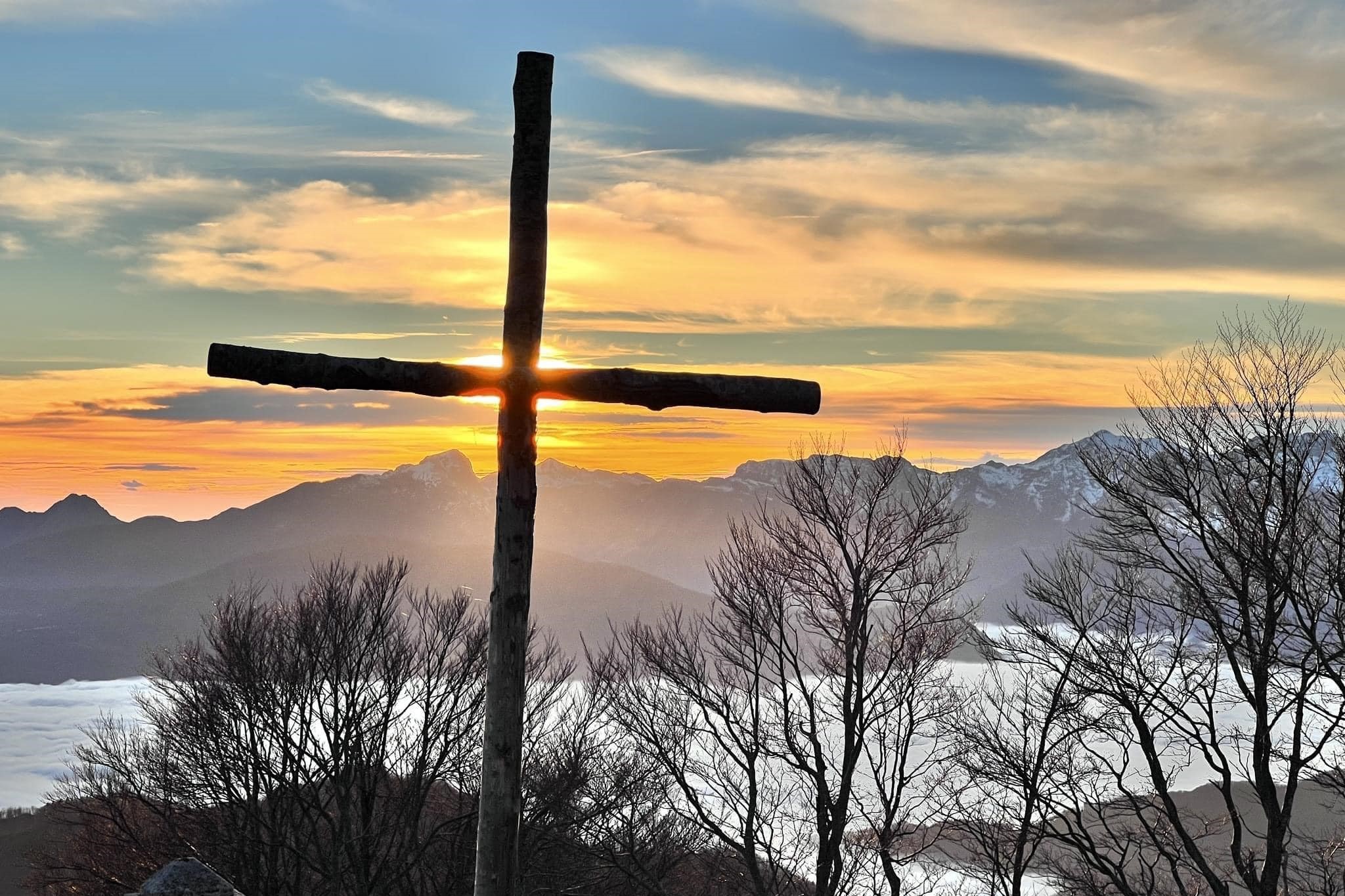 ACCOMPAGNIAMO LUISA  ALL’INCONTRO COL SIGNORE
«Accoglimi, Signore: 
in te ho posto la mia speranza»
dal Salmo 24
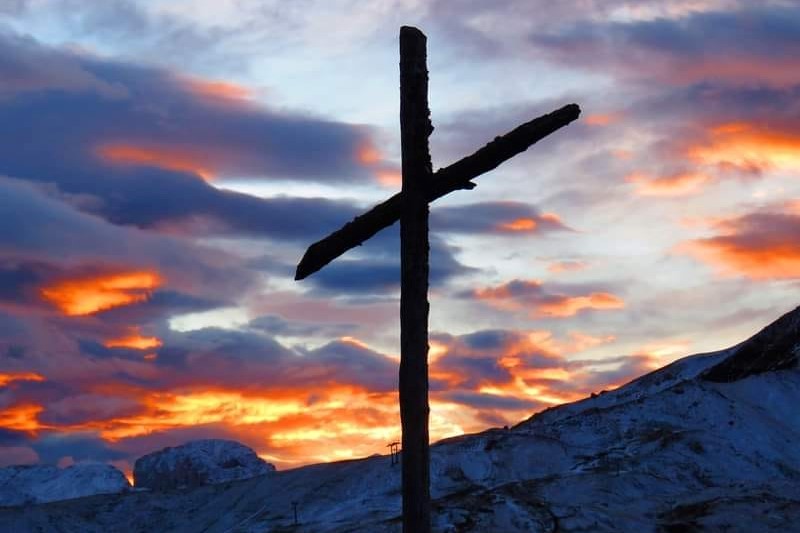 ACCOMPAGNIAMO RAFFAELE ALL’INCONTRO COL SIGNORE
«Se dovessi camminare in una valle oscura,non temerei alcun male, perché tu sei con me.Il tuo bastone e il tuo vincastro mi dànno sicurezza»
Padre nostro, che sei nei cieli,
sia santificato il Tuo nome, 
venga il Tuo regno,
 sia fatta la Tua volontà,
come in cielo così in terra.
Dacci oggi il nostro pane quotidiano
e rimetti a noi i nostri debiti
come noi li rimettiamo ai nostri debitori,
e non ci indurre in tentazione,
ma liberaci dal male.
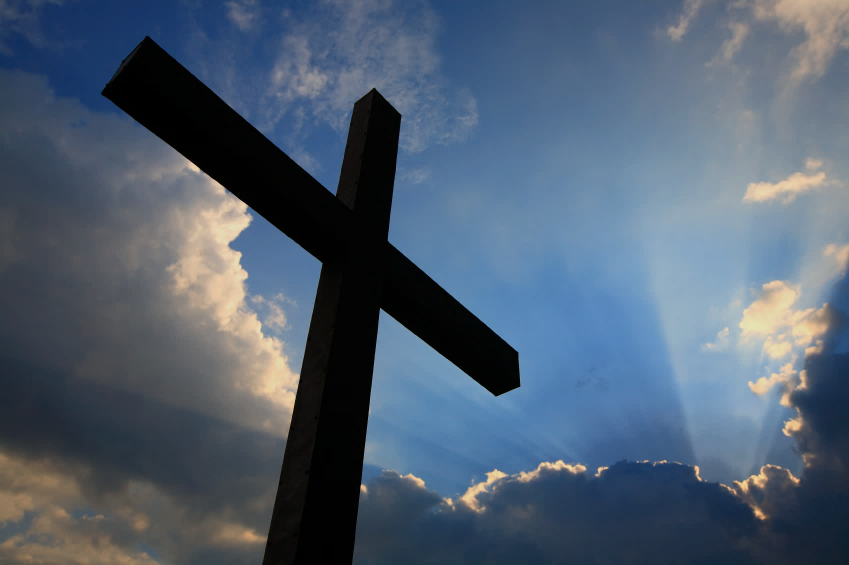 Padre nostro, che sei nei cieli,
sia santificato il Tuo nome, 
venga il Tuo regno,
 sia fatta la Tua volontà,
come in cielo così in terra.
Dacci oggi il nostro pane quotidiano
e rimetti a noi i nostri debiti
come anche noi li rimettiamo 
ai nostri debitori,
e non abbandonarci alla tentazione,
ma liberaci dal male.
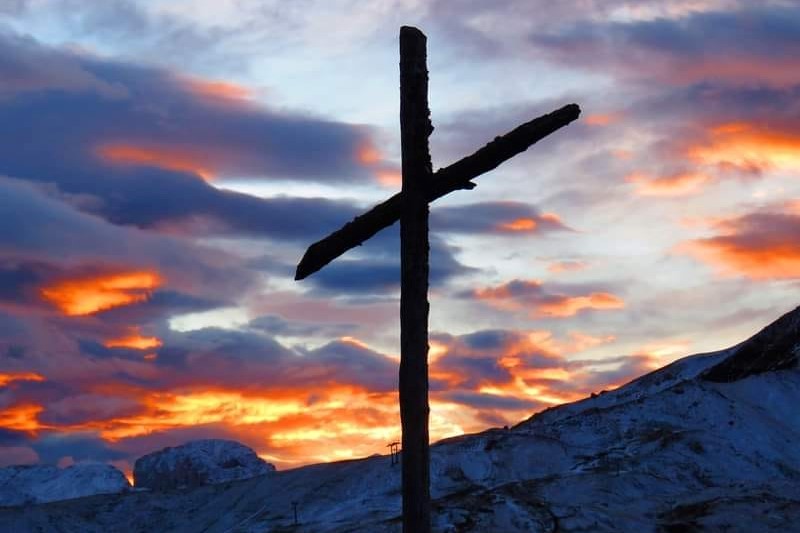 ACCOMPAGNIAMO RAFFAELE ALL’INCONTRO COL SIGNORE
«Se dovessi camminare in una valle oscura,non temerei alcun male, perché tu sei con me.Il tuo bastone e il tuo vincastro mi dànno sicurezza».
Celebrante: Venite, Santi di Dio, accorrete, angeli del Signore.

TUTTI: Accogliete la sua anima e presentatela al trono dell'Altissimo.

Celebrante: Ti accolga Cristo, che ti ha chiamato, e gli Angeli ti conducano con Abramo in Paradiso. 

TUTTI: Accogliete la sua anima e presentatela al trono dell'Altissimo.
Celebrante: L'eterno riposo donagli/le ,  o Signore, 
                      e splenda a lui/lei  la luce perpetua.

TUTTI: Accogliete la sua anima e presentatela al trono dell'Altissimo.
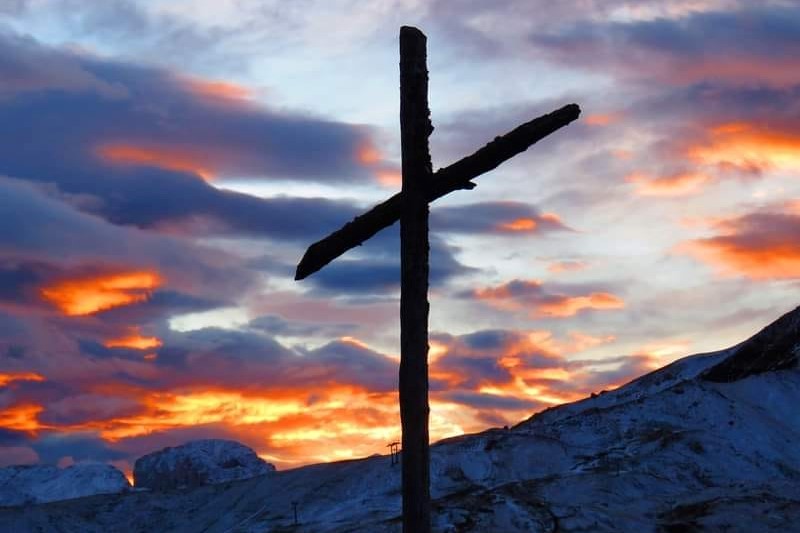 ACCOMPAGNIAMO RAFFAELE ALL’INCONTRO COL SIGNORE
«Se dovessi camminare in una valle oscura,non temerei alcun male, perché tu sei con me.Il tuo bastone e il tuo vincastro mi dànno sicurezza»
Celebrante:  
         In Paradiso ti accompagnino gli Angeli,

TUTTI: 
         al tuo arrivo ti accolgano i Martiri,
         e ti conducano nella Santa Gerusalemme.
         Ti accolga il coro degli Angeli,
         e con Lazzaro povero in terra 
         tu possa godere il riposo eterno nel cielo.
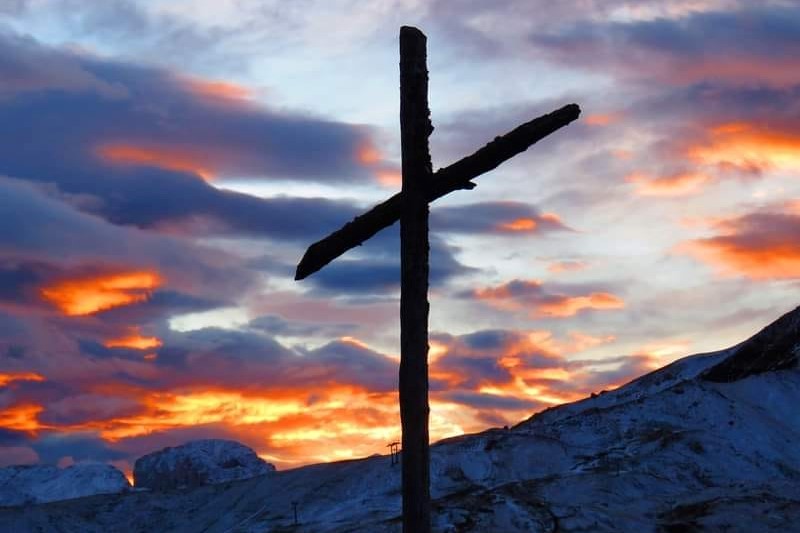 ACCOMPAGNIAMO RAFFAELE ALL’INCONTRO COL SIGNORE
«Se dovessi camminare in una valle oscura,non temerei alcun male, perché tu sei con me.Il tuo bastone e il tuo vincastro mi dànno sicurezza»
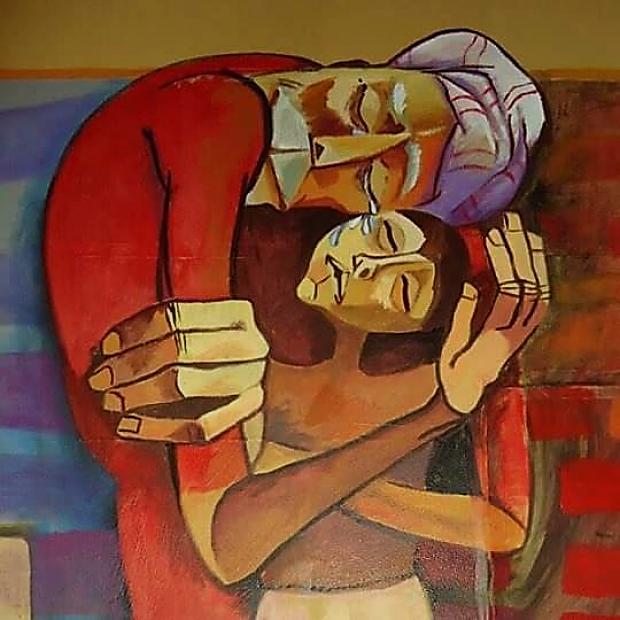 ACCOMPAGNIAMO  RAFFAELE ALL’INCONTRO COL SIGNORE
«Se dovessi camminare in una valle oscura,non temerei alcun male, perché tu sei con me.Il tuo bastone e il tuo vincastro mi dànno sicurezza».
Padre nostro, che sei nei cieli,
sia santificato il Tuo nome, 
venga il Tuo regno,
 sia fatta la Tua volontà,
come in cielo così in terra.
Dacci oggi il nostro pane quotidiano
e rimetti a noi i nostri debiti
come noi li rimettiamo ai nostri debitori,
e non ci indurre in tentazione,
ma liberaci dal male.
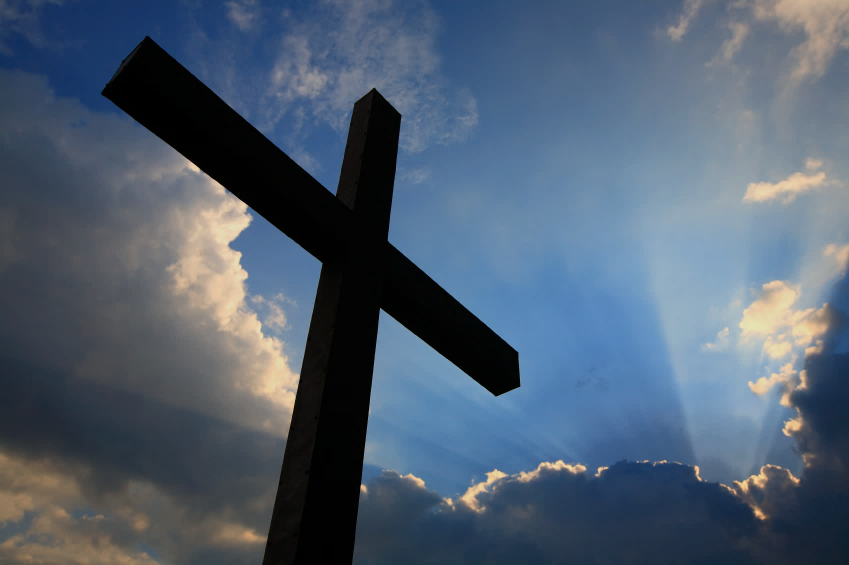 Padre nostro, che sei nei cieli,
sia santificato il Tuo nome, 
venga il Tuo regno,
 sia fatta la Tua volontà,
come in cielo così in terra.
Dacci oggi il nostro pane quotidiano
e rimetti a noi i nostri debiti
come anche noi li rimettiamo 
ai nostri debitori,
e non abbandonarci alla tentazione,
ma liberaci dal male.
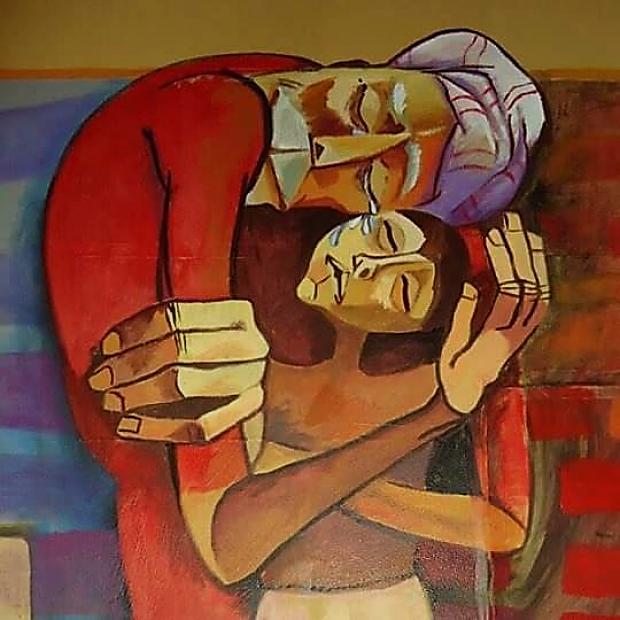 ACCOMPAGNIAMO  RAFFAELE ALL’INCONTRO COL SIGNORE
«Se dovessi camminare in una valle oscura,non temerei alcun male, perché tu sei con me.Il tuo bastone e il tuo vincastro mi dànno sicurezza».
Celebrante: Venite, Santi di Dio, accorrete, angeli del Signore.

TUTTI: Accogliete la sua anima e presentatela al trono dell'Altissimo.

Celebrante: Ti accolga Cristo, che ti ha chiamato, e gli Angeli ti conducano con Abramo in Paradiso. 

TUTTI: Accogliete la sua anima e presentatela al trono dell'Altissimo.
Celebrante: L'eterno riposo donagli/le ,  o Signore, 
                      e splenda a lui/lei  la luce perpetua.

TUTTI: Accogliete la sua anima e presentatela al trono dell'Altissimo.
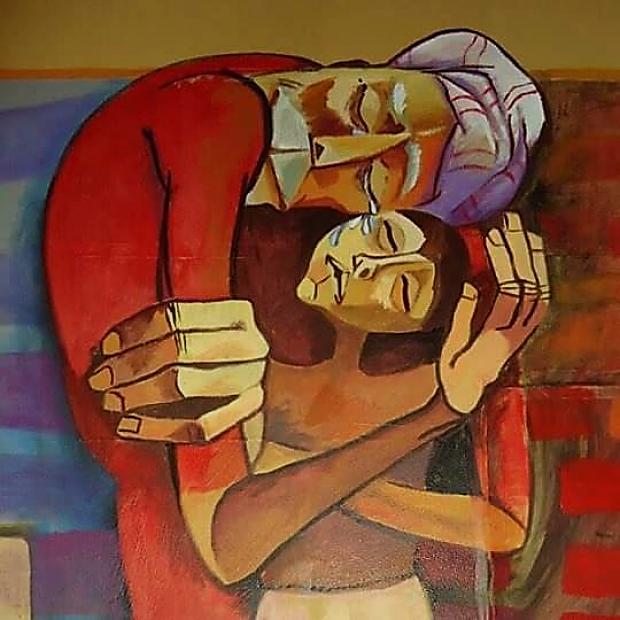 ACCOMPAGNIAMO  RAFFAELE ALL’INCONTRO COL SIGNORE
«Se dovessi camminare in una valle oscura,non temerei alcun male, perché tu sei con me.Il tuo bastone e il tuo vincastro mi dànno sicurezza».
Celebrante:  
         In Paradiso ti accompagnino gli Angeli,

TUTTI: 
         al tuo arrivo ti accolgano i Martiri,
         e ti conducano nella Santa Gerusalemme.
         Ti accolga il coro degli Angeli,
         e con Lazzaro povero in terra 
         tu possa godere il riposo eterno nel cielo.
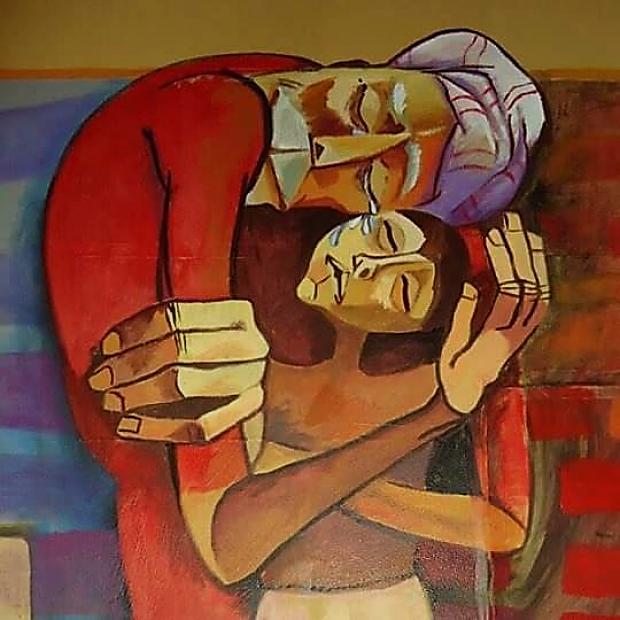 ACCOMPAGNIAMO RAFFAELE  ALL’INCONTRO COL SIGNORE
«Se dovessi camminare in una valle oscura,non temerei alcun male, perché tu sei con me.Il tuo bastone e il tuo vincastro mi dànno sicurezza».
ACCOMPAGNIAMO  GIULIO  ALL’INCONTRO CON IL SIGNORE
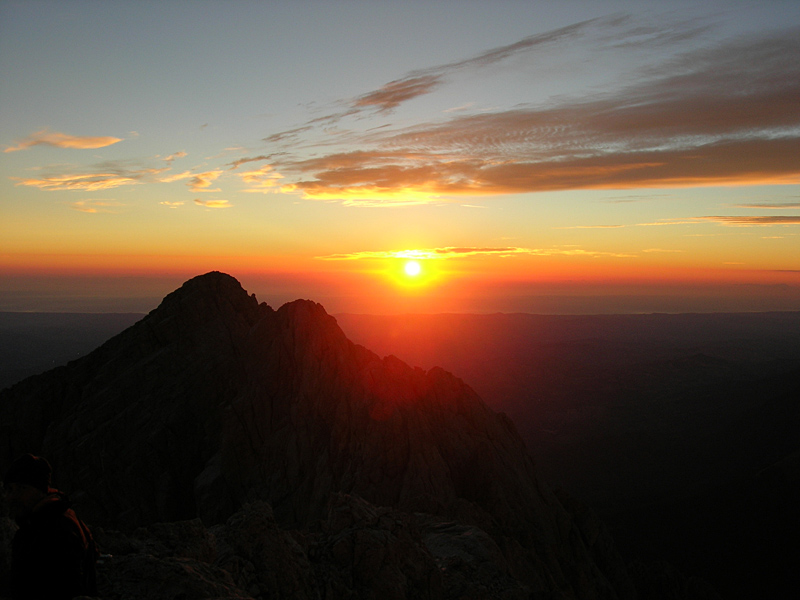 «Padre delle misericordiee Dio di ogni consolazione,che ci ami di eterno amoree trasformi l'ombra della morte in aurora di vita,sii Tu il nostro rifugio e conforto».
Padre nostro, che sei nei cieli,
sia santificato il Tuo nome, 
venga il Tuo regno,
 sia fatta la Tua volontà,
come in cielo così in terra.
Dacci oggi il nostro pane quotidiano
e rimetti a noi i nostri debiti
come noi li rimettiamo ai nostri debitori,
e non ci indurre in tentazione,
ma liberaci dal male.
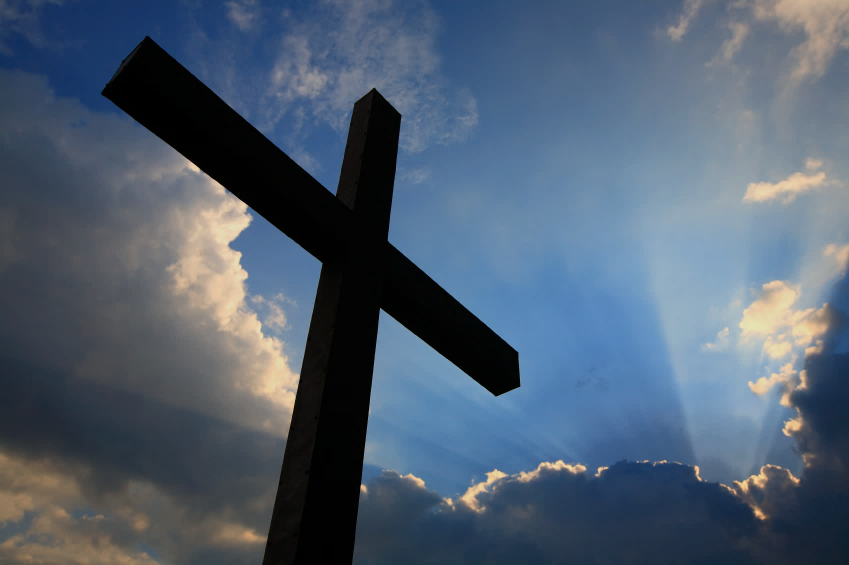 Padre nostro, che sei nei cieli,
sia santificato il Tuo nome, 
venga il Tuo regno,
 sia fatta la Tua volontà,
come in cielo così in terra.
Dacci oggi il nostro pane quotidiano
e rimetti a noi i nostri debiti
come anche noi li rimettiamo 
ai nostri debitori,
e non abbandonarci alla tentazione,
ma liberaci dal male.
ACCOMPAGNIAMO  VILMA  ALL’INCONTRO CON IL SIGNORE
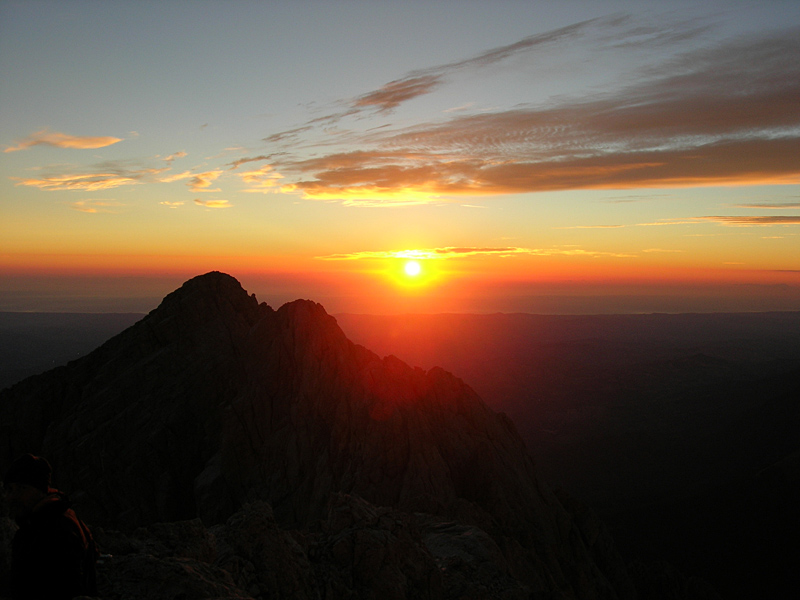 «Padre delle misericordiee Dio di ogni consolazione,che ci ami di eterno amoree trasformi l'ombra della morte in aurora di vita,sii Tu il nostro rifugio e conforto».
Celebrante: Venite, Santi di Dio, accorrete, angeli del Signore.

TUTTI: Accogliete la sua anima e presentatela al trono dell'Altissimo.

Celebrante: Ti accolga Cristo, che ti ha chiamato, e gli Angeli ti conducano con Abramo in Paradiso. 

TUTTI: Accogliete la sua anima e presentatela al trono dell'Altissimo.
Celebrante: L'eterno riposo donagli/le ,  o Signore, 
                      e splenda a lui/lei  la luce perpetua.

TUTTI: Accogliete la sua anima e presentatela al trono dell'Altissimo.
ACCOMPAGNIAMO  VILMA  ALL’INCONTRO CON IL SIGNORE
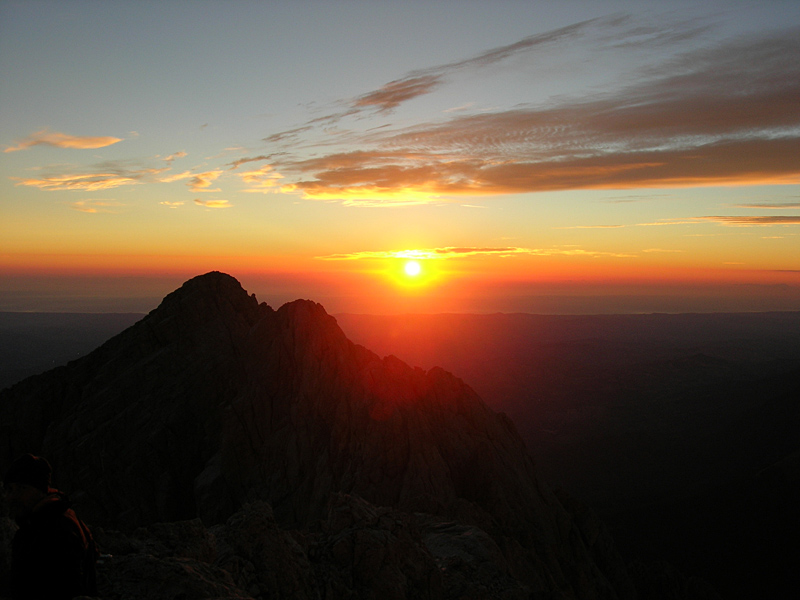 «Padre delle misericordiee Dio di ogni consolazione,che ci ami di eterno amoree trasformi l'ombra della morte in aurora di vita,sii Tu il nostro rifugio e conforto».
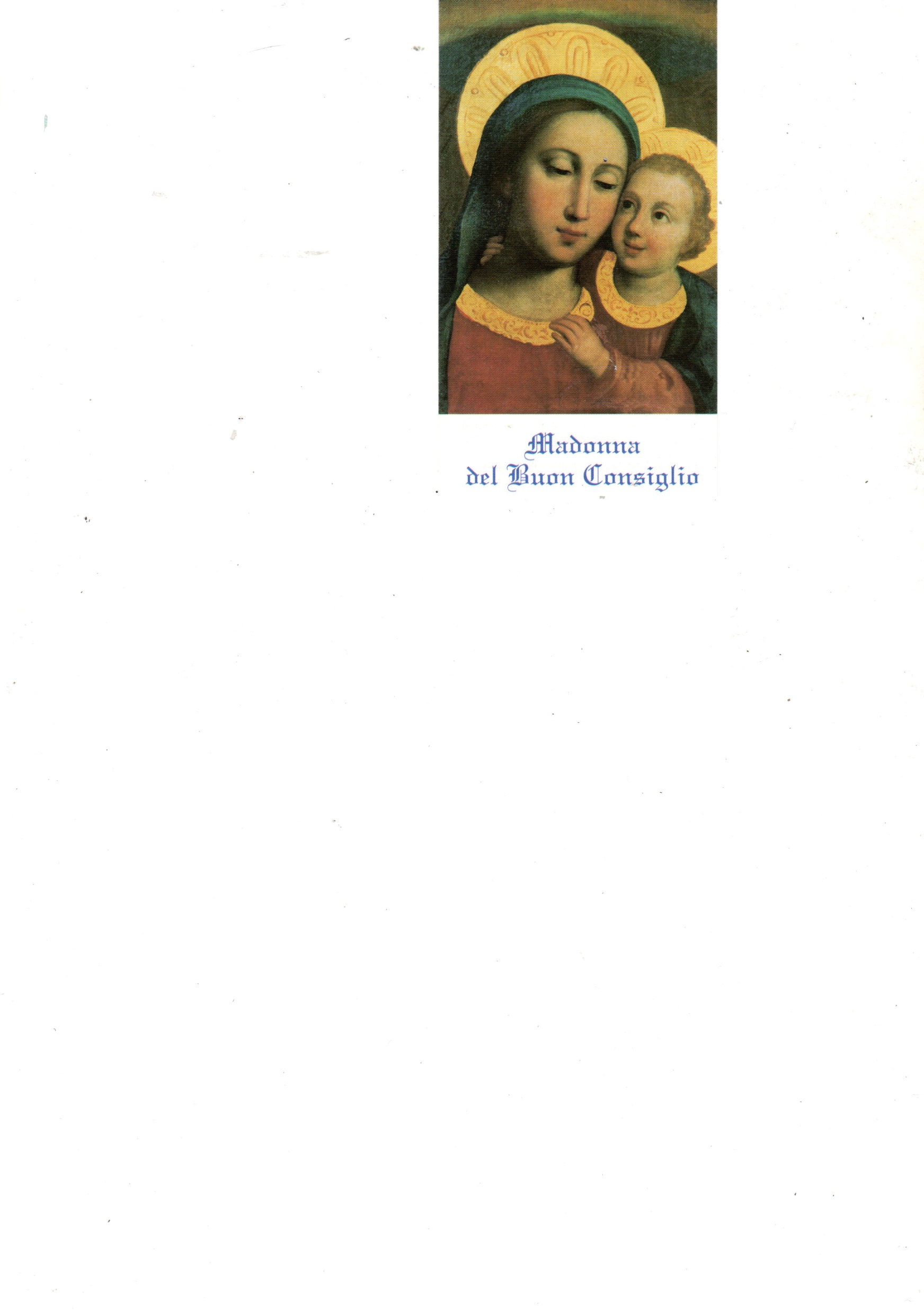 Ave Maria,piena di grazia,il Signore è con te, Tu sei benedetta fra le donnee benedetto il frutto del Tuo seno, Gesù.Santa Maria, Madre di Dio, prega per noi peccatori, adesso e nell’oradella nostra morte. Amen.
Celebrante:  
         In Paradiso ti accompagnino gli Angeli,

TUTTI: 
         al tuo arrivo ti accolgano i Martiri,
         e ti conducano nella Santa Gerusalemme.
         Ti accolga il coro degli Angeli,
         e con Lazzaro povero in terra 
         tu possa godere il riposo eterno nel cielo.
ACCOMPAGNIAMO  VILMA  ALL’INCONTRO CON IL SIGNORE
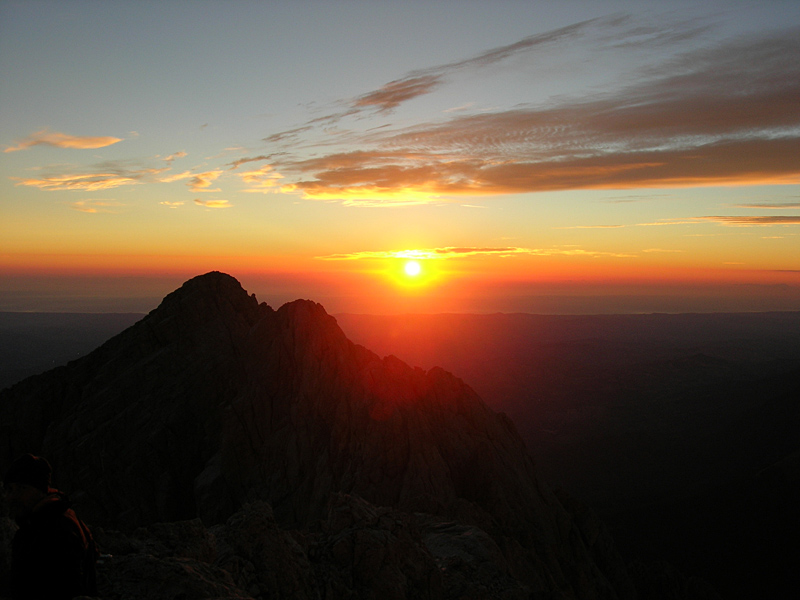 «Padre delle misericordiee Dio di ogni consolazione,che ci ami di eterno amoree trasformi l'ombra della morte in aurora di vita,sii Tu il nostro rifugio e conforto».
ACCOMPAGNIAMO  GIULIO  ALL’INCONTRO CON IL SIGNORE
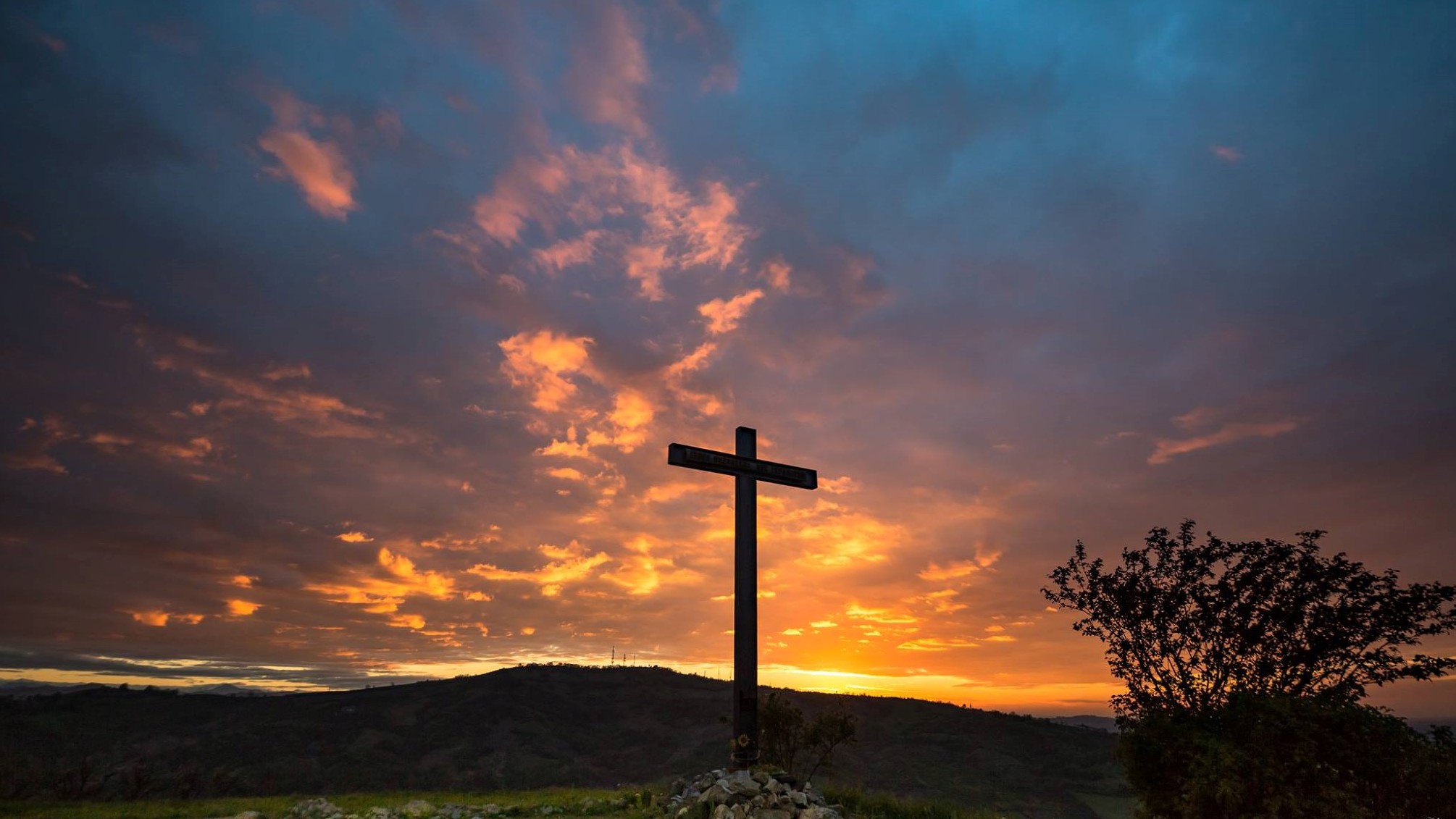 «Ci aggrappiamo alla mano di Dio perché ci conduca nel cammino.
Ci attende un nuovo giorno che ancora non vediamo.
Mentre noi camminiamo ancora nell’oscurità,
la LUCE è già sulla nostra strada».
Padre nostro, che sei nei cieli,
sia santificato il Tuo nome, 
venga il Tuo regno,
 sia fatta la Tua volontà,
come in cielo così in terra.
Dacci oggi il nostro pane quotidiano
e rimetti a noi i nostri debiti
come noi li rimettiamo ai nostri debitori,
e non ci indurre in tentazione,
ma liberaci dal male.
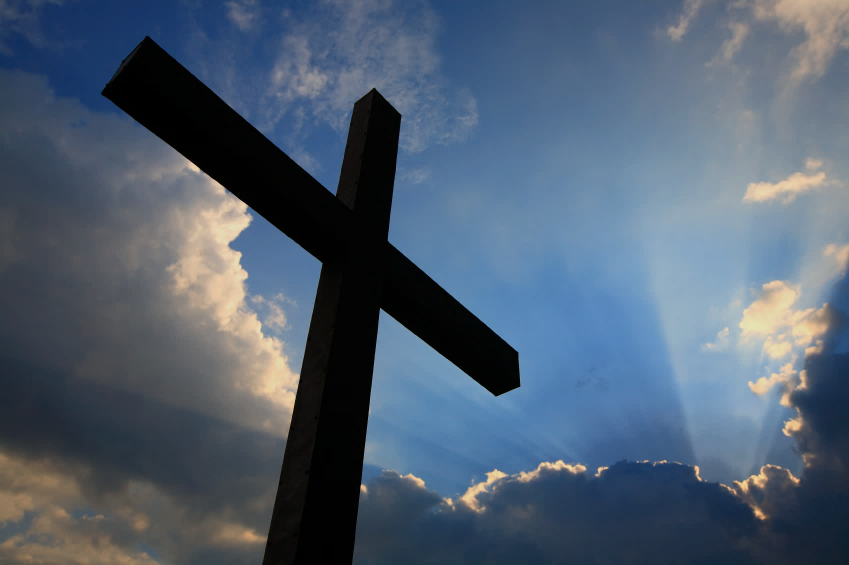 Padre nostro, che sei nei cieli,
sia santificato il Tuo nome, 
venga il Tuo regno,
 sia fatta la Tua volontà,
come in cielo così in terra.
Dacci oggi il nostro pane quotidiano
e rimetti a noi i nostri debiti
come anche noi li rimettiamo 
ai nostri debitori,
e non abbandonarci alla tentazione,
ma liberaci dal male.
ACCOMPAGNIAMO   ALL’INCONTRO CON IL SIGNORE
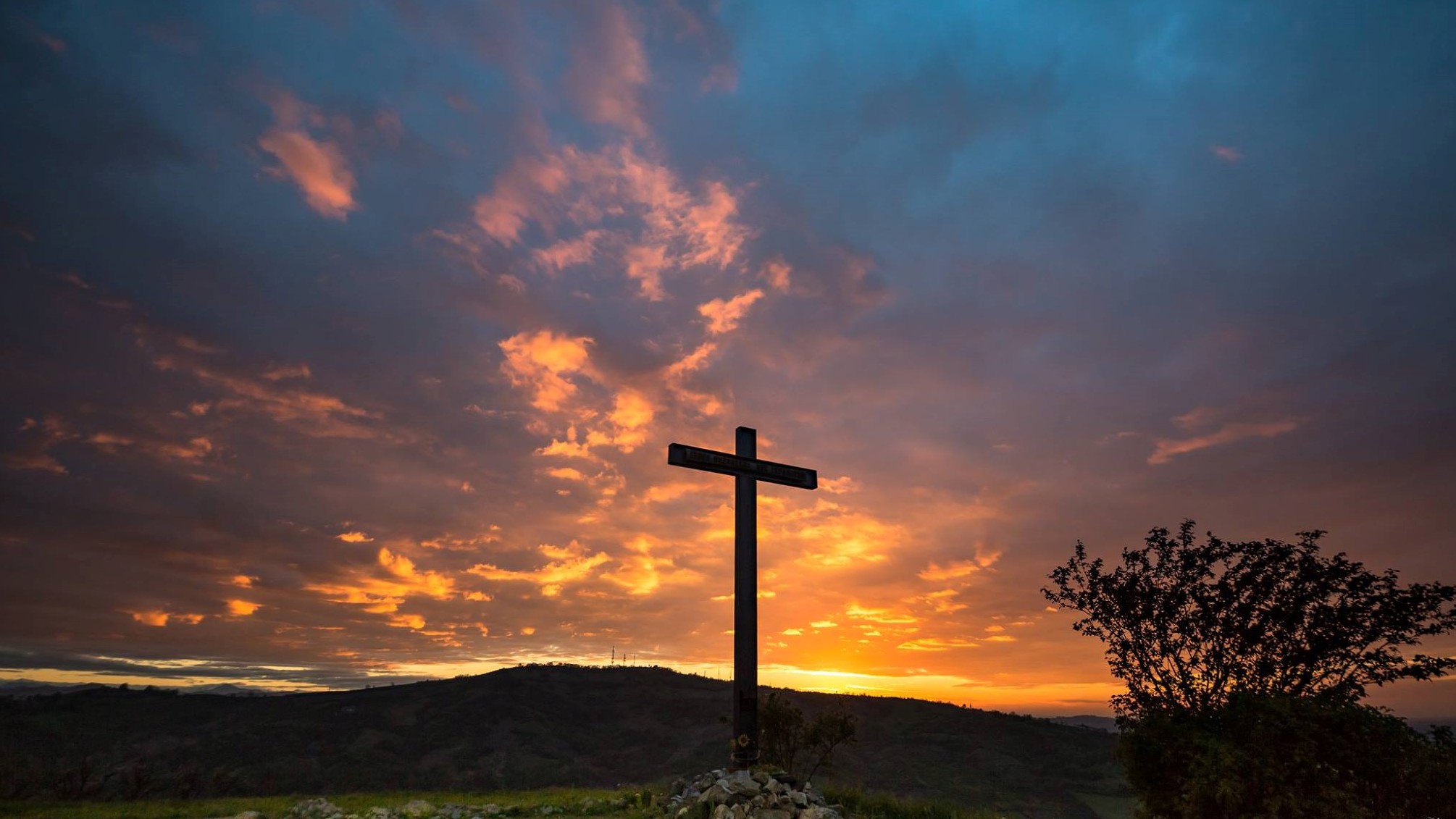 «Ci aggrappiamo alla mano di Dio perché ci conduca nel cammino.
Ci attende un nuovo giorno che ancora non vediamo.
Mentre noi camminiamo ancora nell’oscurità,
la LUCE è già sulla nostra strada».
Celebrante: Venite, Santi di Dio, accorrete, angeli del Signore.

TUTTI: Accogliete la sua anima e presentatela al trono dell'Altissimo.

Celebrante: Ti accolga Cristo, che ti ha chiamato, e gli Angeli ti conducano con Abramo in Paradiso. 

TUTTI: Accogliete la sua anima e presentatela al trono dell'Altissimo.
Celebrante: L'eterno riposo donagli/le ,  o Signore, 
                      e splenda a lui/lei  la luce perpetua.

TUTTI: Accogliete la sua anima e presentatela al trono dell'Altissimo.
ACCOMPAGNIAMO   ALL’INCONTRO CON IL SIGNORE
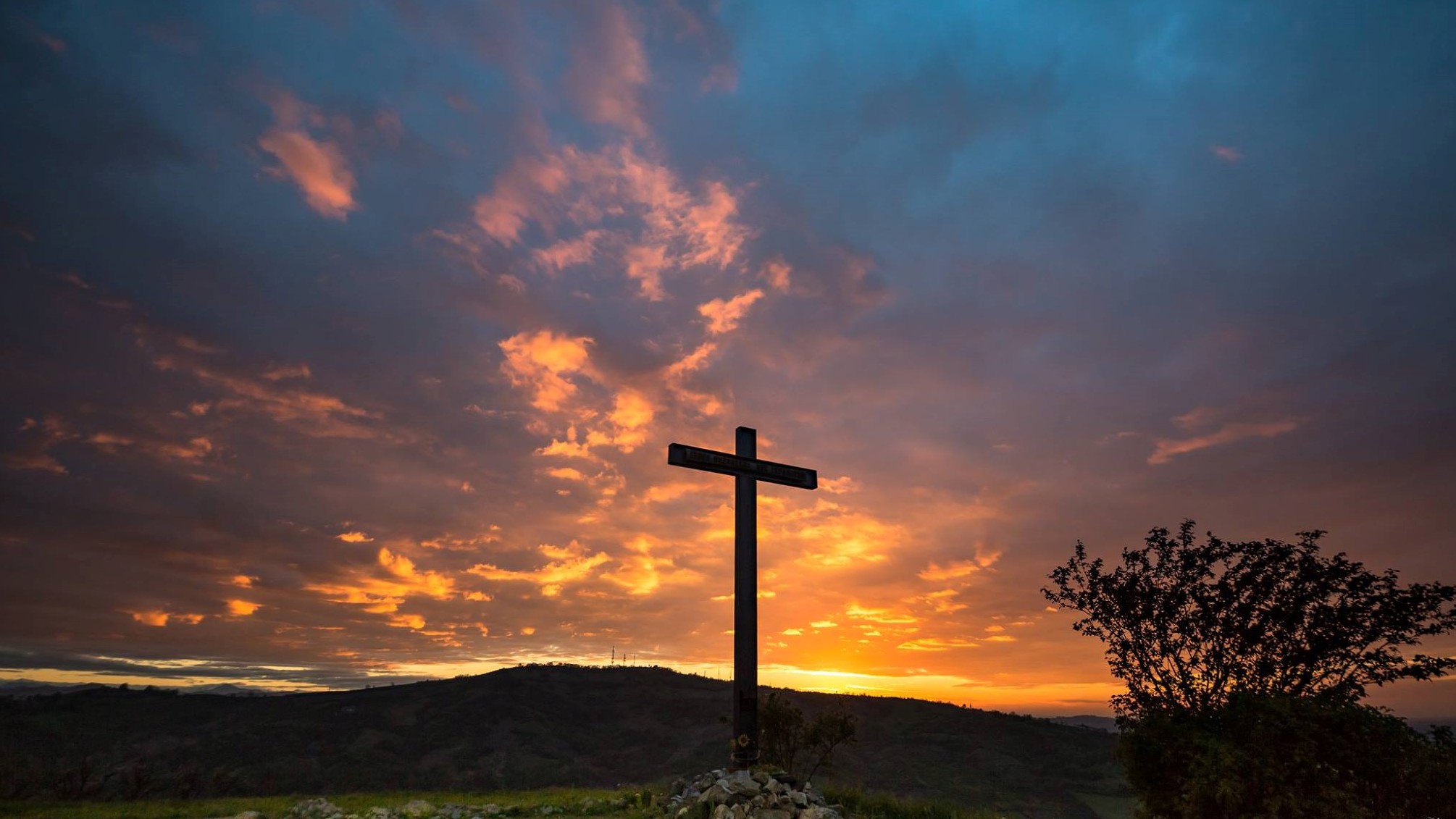 «Ci aggrappiamo alla mano di Dio perché ci conduca nel cammino.
Ci attende un nuovo giorno che ancora non vediamo.
Mentre noi camminiamo ancora nell’oscurità,
la LUCE è già sulla nostra strada».
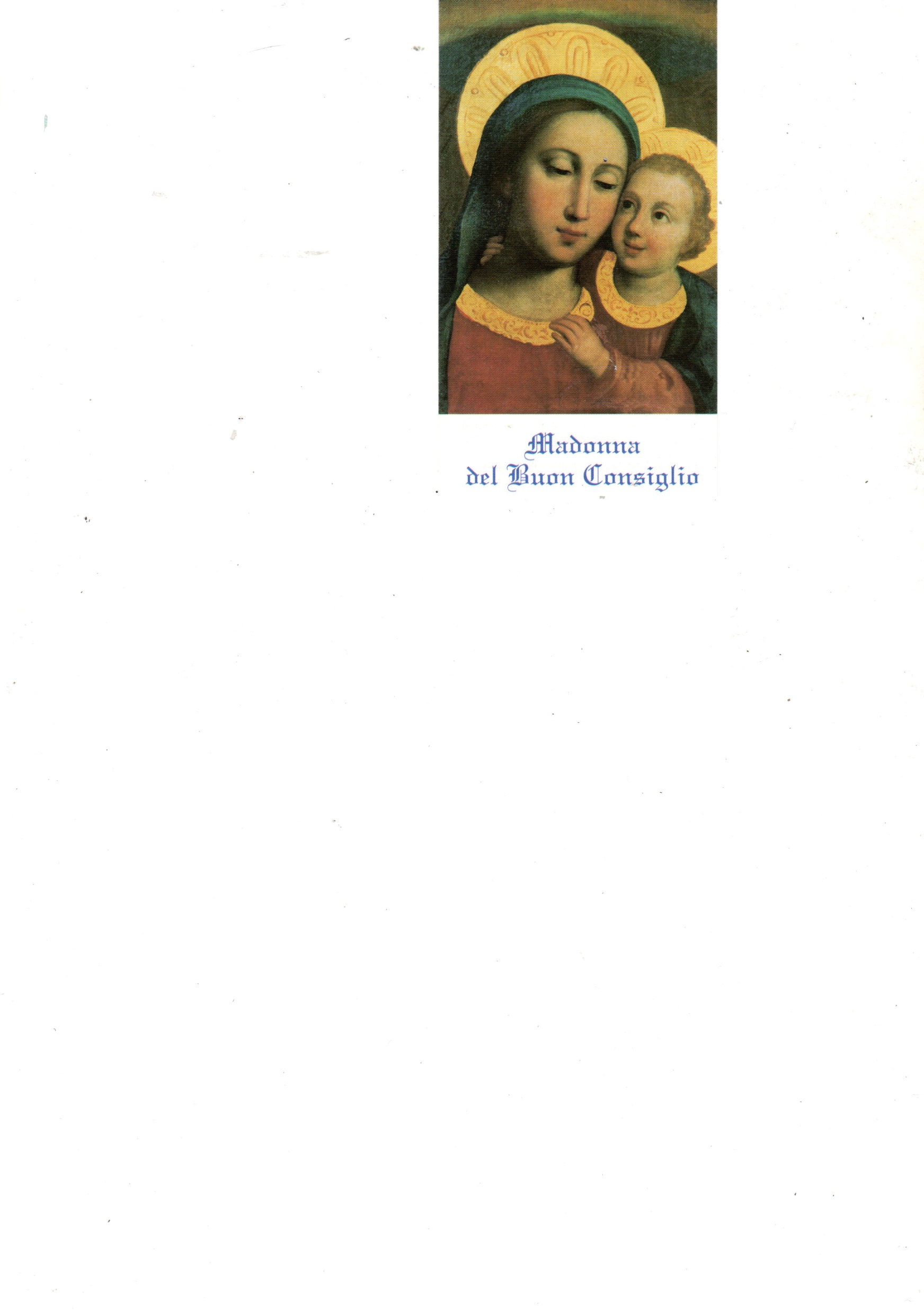 Ave Maria,piena di grazia,il Signore è con te, Tu sei benedetta fra le donnee benedetto il frutto del Tuo seno, Gesù.Santa Maria, Madre di Dio, prega per noi peccatori, adesso e nell’oradella nostra morte. Amen.
Celebrante:  
         In Paradiso ti accompagnino gli Angeli,

TUTTI: 
         al tuo arrivo ti accolgano i Martiri,
         e ti conducano nella Santa Gerusalemme.
         Ti accolga il coro degli Angeli,
         e con Lazzaro povero in terra 
         tu possa godere il riposo eterno nel cielo.
ACCOMPAGNIAMO   ALL’INCONTRO CON IL SIGNORE
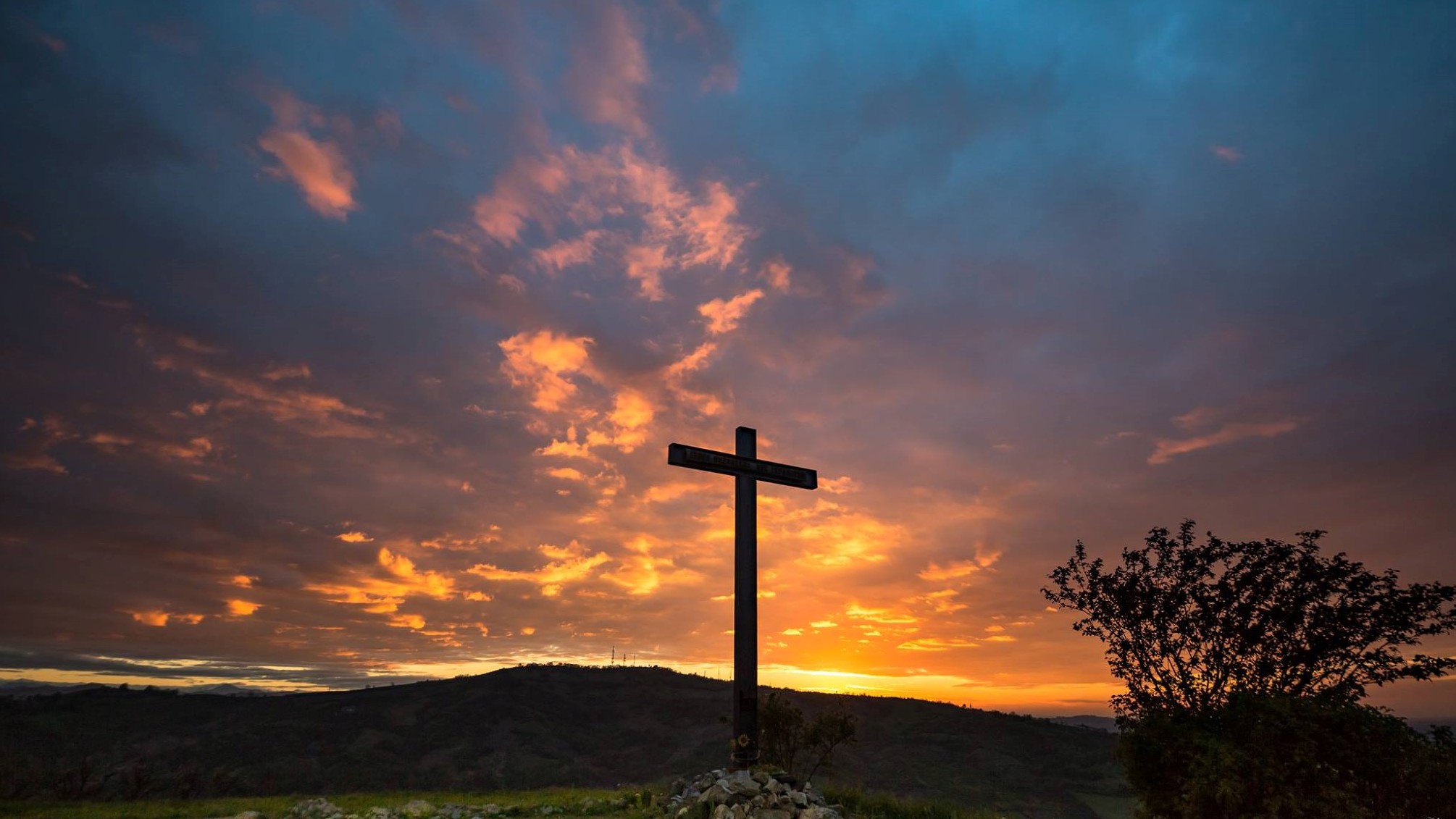 «Ci aggrappiamo alla mano di Dio perché ci conduca nel cammino.
Ci attende un nuovo giorno che ancora non vediamo.
Mentre noi camminiamo ancora nell’oscurità,
la LUCE è già sulla nostra strada».
ACCOMPAGNIAMO  GIULIO  ALL’INCONTRO CON IL SIGNORE
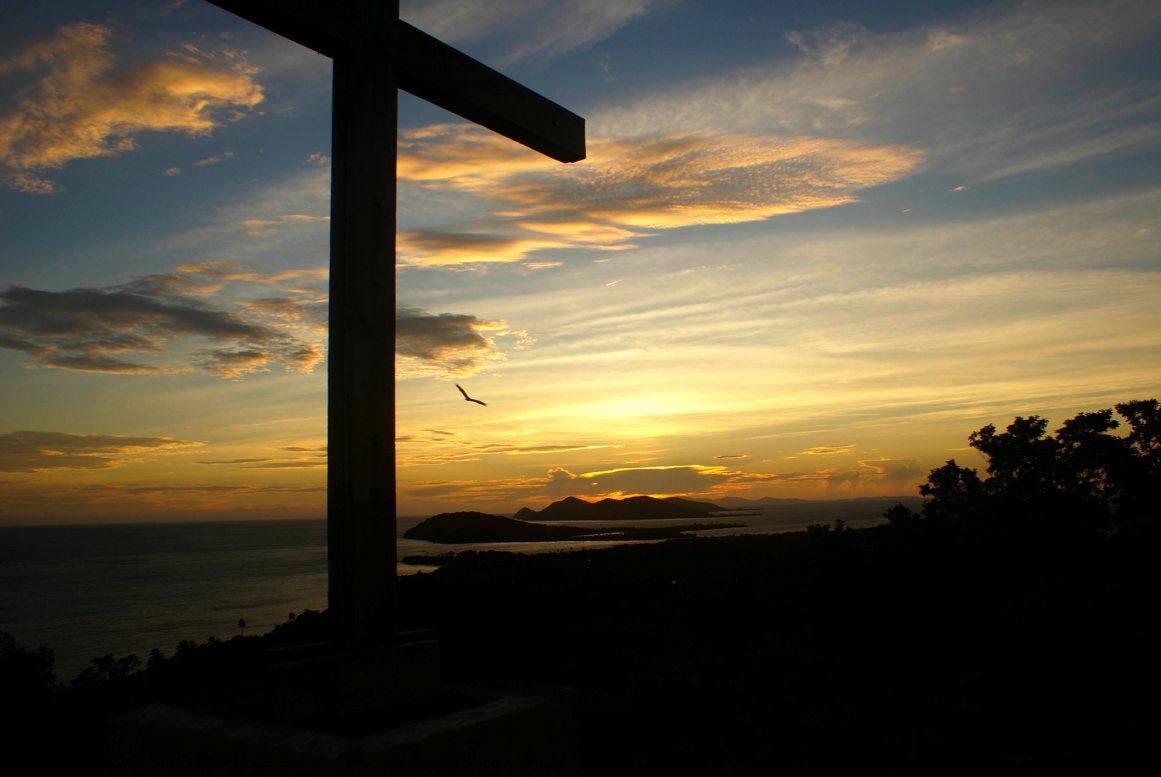 «Signore Gesù, sei la gioia del cuore
e ci condurrai nel tuo regno.
Per noi sei morto e risorto,
ci salverai dalla morte».
Padre nostro, che sei nei cieli,
sia santificato il Tuo nome, 
venga il Tuo regno,
 sia fatta la Tua volontà,
come in cielo così in terra.
Dacci oggi il nostro pane quotidiano
e rimetti a noi i nostri debiti
come noi li rimettiamo ai nostri debitori,
e non ci indurre in tentazione,
ma liberaci dal male.
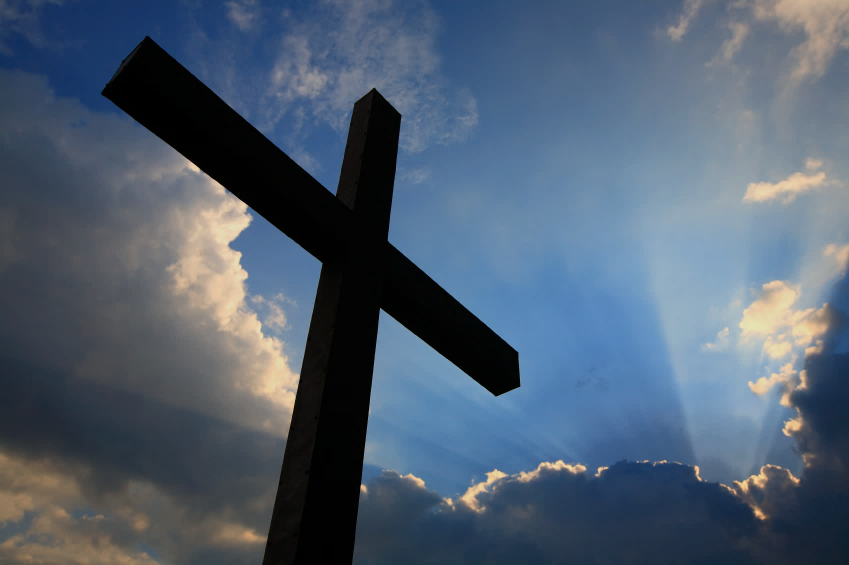 Padre nostro, che sei nei cieli,
sia santificato il Tuo nome, 
venga il Tuo regno,
 sia fatta la Tua volontà,
come in cielo così in terra.
Dacci oggi il nostro pane quotidiano
e rimetti a noi i nostri debiti
come anche noi li rimettiamo 
ai nostri debitori,
e non abbandonarci alla tentazione,
ma liberaci dal male.
ACCOMPAGNIAMO   ALL’INCONTRO CON IL SIGNORE
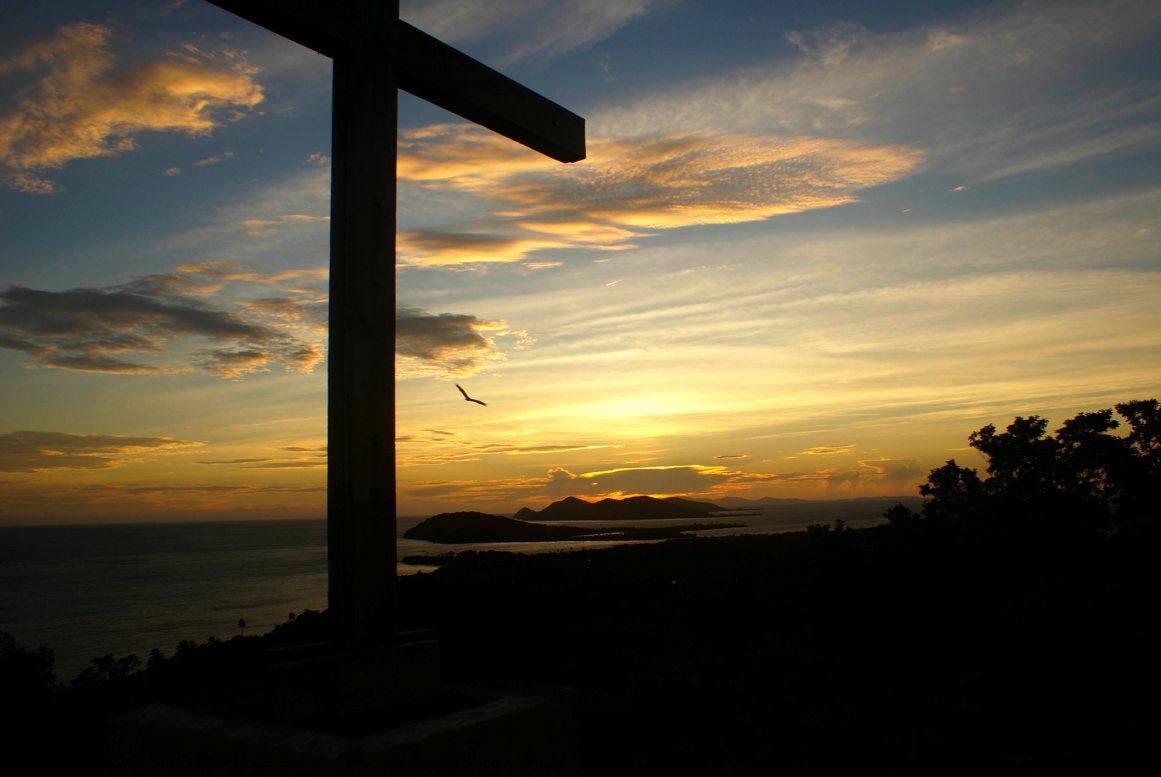 «Signore Gesù, sei la gioia del cuore
e ci condurrai nel tuo regno.
Per noi sei morto e risorto,
ci salverai dalla morte».
Celebrante: Venite, Santi di Dio, accorrete, angeli del Signore.

TUTTI: Accogliete la sua anima e presentatela al trono dell'Altissimo.

Celebrante: Ti accolga Cristo, che ti ha chiamato, e gli Angeli ti conducano con Abramo in Paradiso. 

TUTTI: Accogliete la sua anima e presentatela al trono dell'Altissimo.
Celebrante: L'eterno riposo donagli/le ,  o Signore, 
                      e splenda a lui/lei  la luce perpetua.

TUTTI: Accogliete la sua anima e presentatela al trono dell'Altissimo.
ACCOMPAGNIAMO   ALL’INCONTRO CON IL SIGNORE
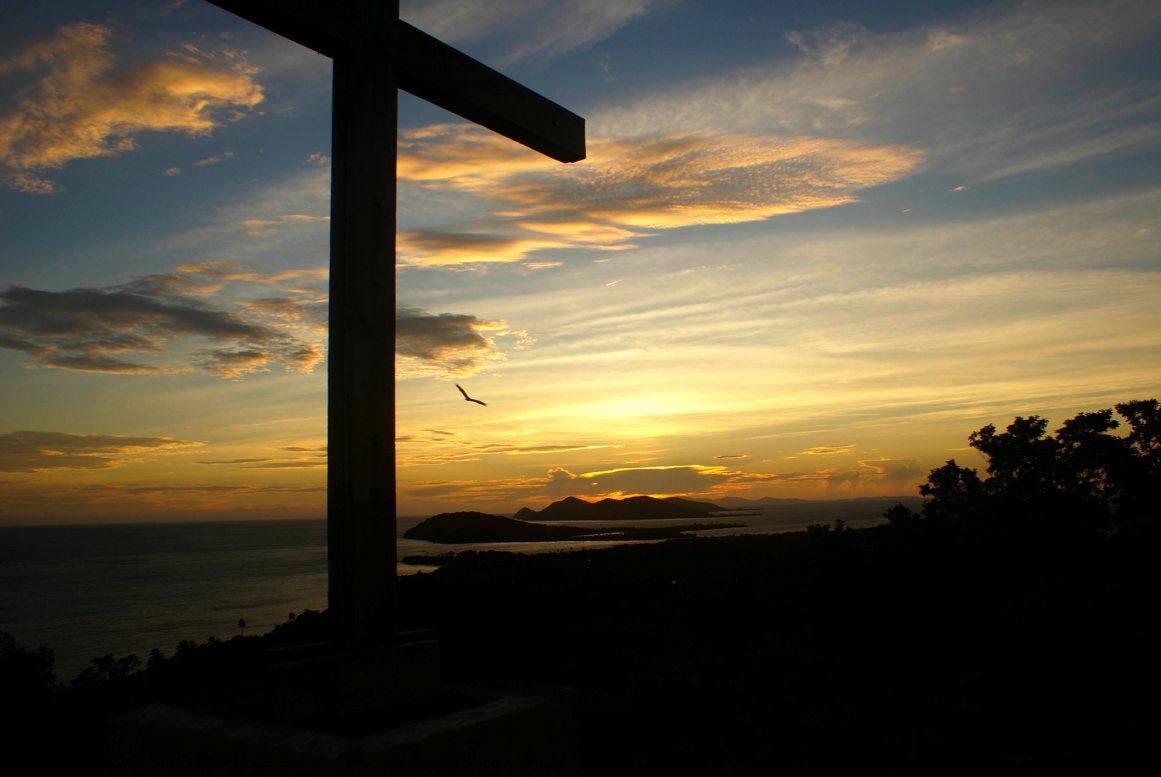 «Signore Gesù, sei la gioia del cuore
e ci condurrai nel tuo regno.
Per noi sei morto e risorto,
ci salverai dalla morte».
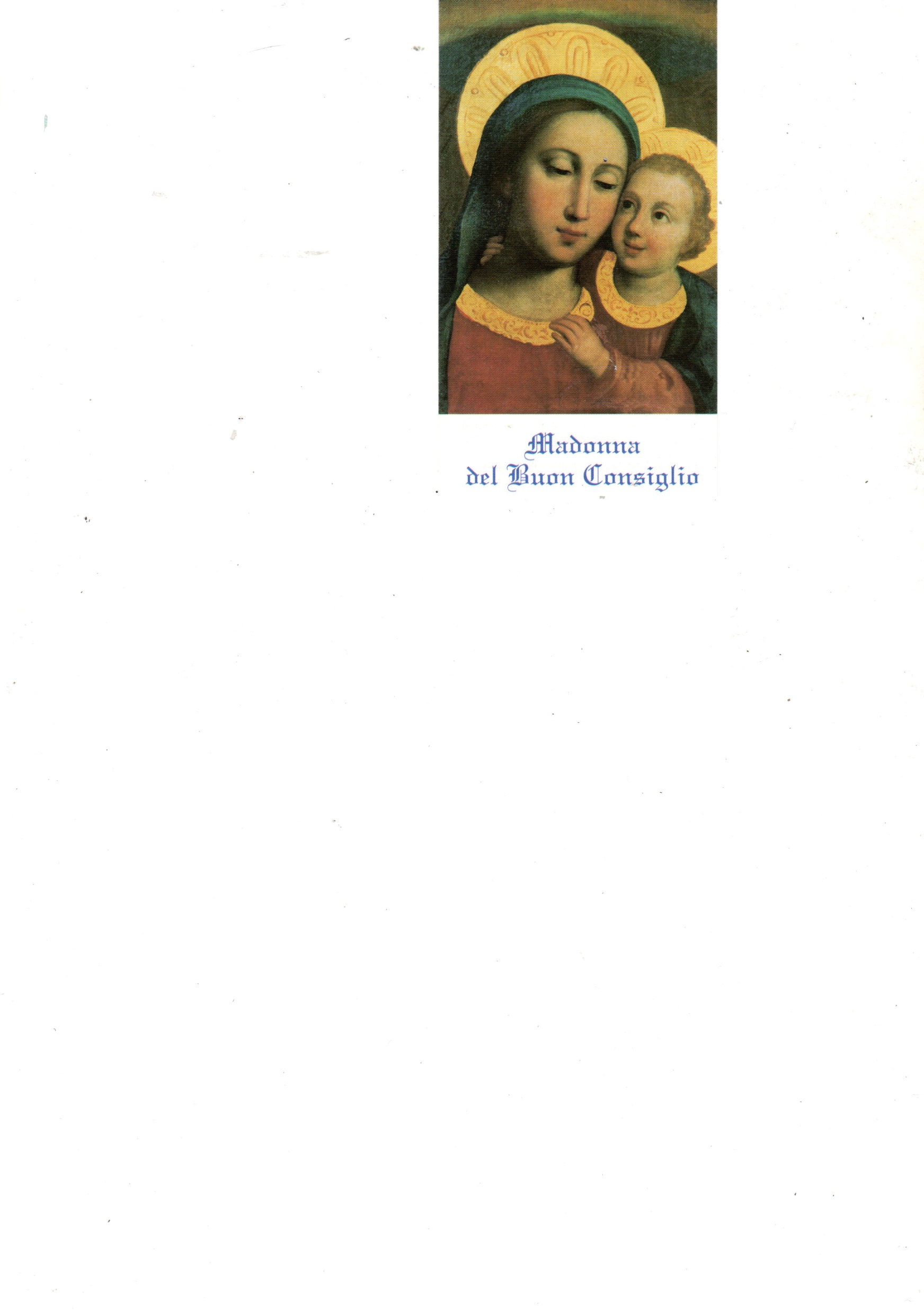 Ave Maria,piena di grazia,il Signore è con te, Tu sei benedetta fra le donnee benedetto il frutto del Tuo seno, Gesù.Santa Maria, Madre di Dio, prega per noi peccatori, adesso e nell’oradella nostra morte. Amen.
ACCOMPAGNIAMO   ALL’INCONTRO CON IL SIGNORE
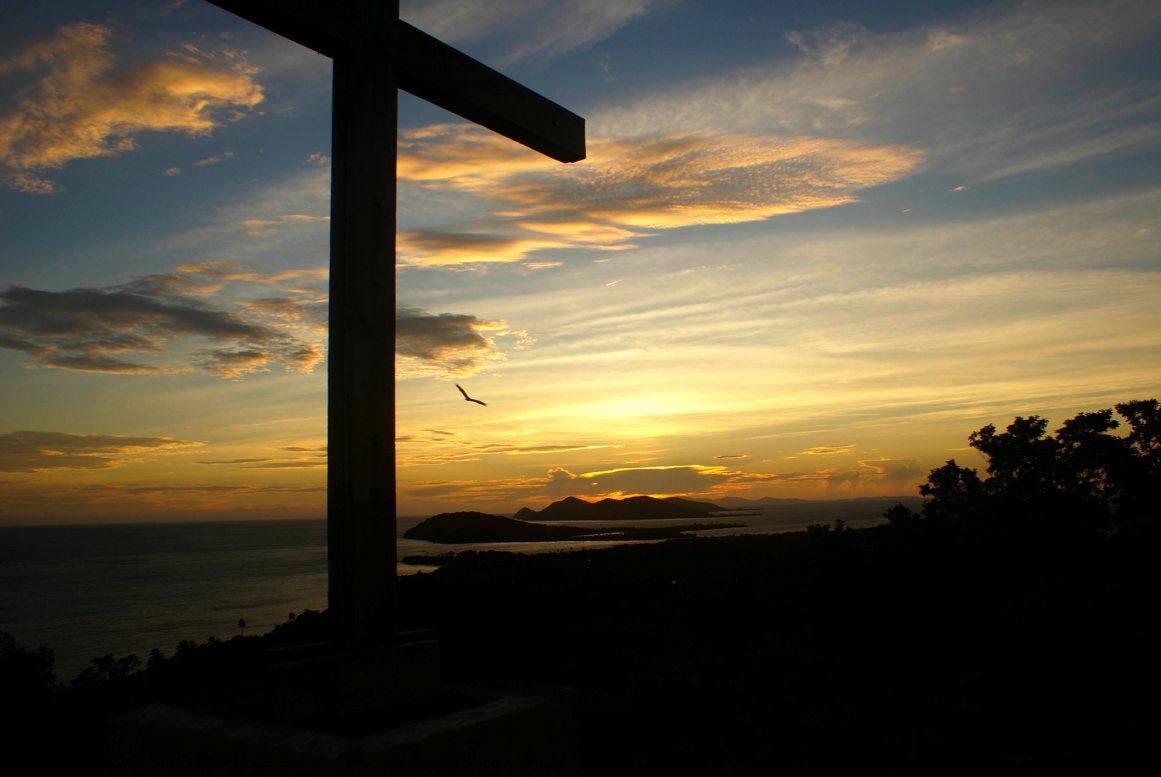 «Signore Gesù, sei la gioia del cuore
e ci condurrai nel tuo regno.
Per noi sei morto e risorto,
ci salverai dalla morte».
Celebrante:  
         In Paradiso ti accompagnino gli Angeli,

TUTTI: 
         al tuo arrivo ti accolgano i Martiri,
         e ti conducano nella Santa Gerusalemme.
         Ti accolga il coro degli Angeli,
         e con Lazzaro povero in terra 
         tu possa godere il riposo eterno nel cielo.
ACCOMPAGNIAMO  …  ALL’INCONTRO CON IL SIGNORE
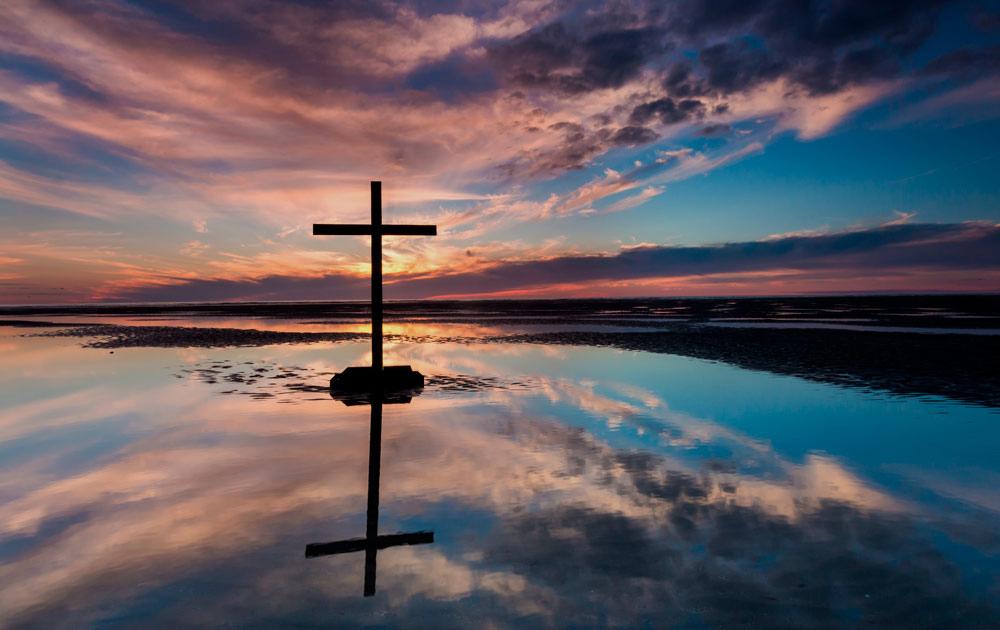 «Signore Gesù, dalla croce
Tu doni la pace, 
Tu doni la vita eterna,
sei con noi nel pianto e nel canto.
Oltre la croce splende la luce, gioia per sempre».
Padre nostro, che sei nei cieli,
sia santificato il Tuo nome, 
venga il Tuo regno,
 sia fatta la Tua volontà,
come in cielo così in terra.
Dacci oggi il nostro pane quotidiano
e rimetti a noi i nostri debiti
come noi li rimettiamo ai nostri debitori,
e non ci indurre in tentazione,
ma liberaci dal male.
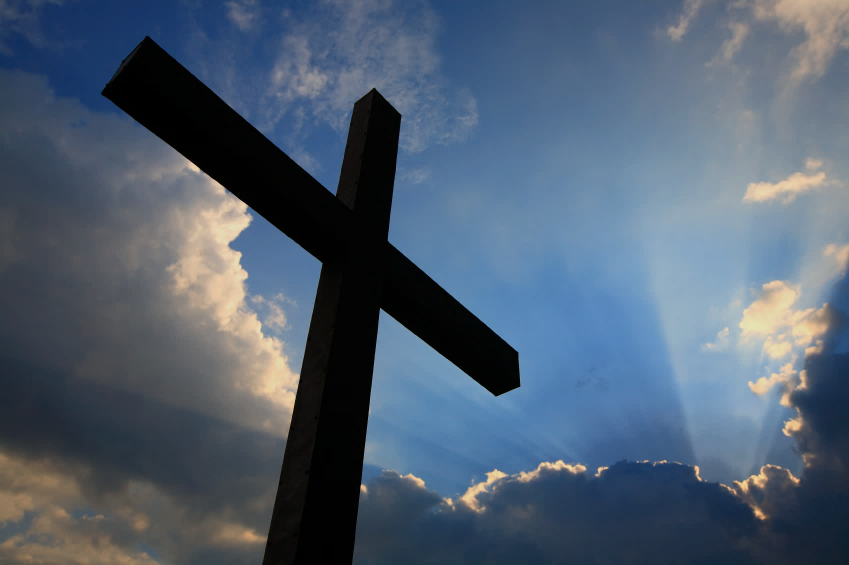 Padre nostro, che sei nei cieli,
sia santificato il Tuo nome, 
venga il Tuo regno,
 sia fatta la Tua volontà,
come in cielo così in terra.
Dacci oggi il nostro pane quotidiano
e rimetti a noi i nostri debiti
come anche noi li rimettiamo 
ai nostri debitori,
e non abbandonarci alla tentazione,
ma liberaci dal male.
ACCOMPAGNIAMO   ALL’INCONTRO CON IL SIGNORE
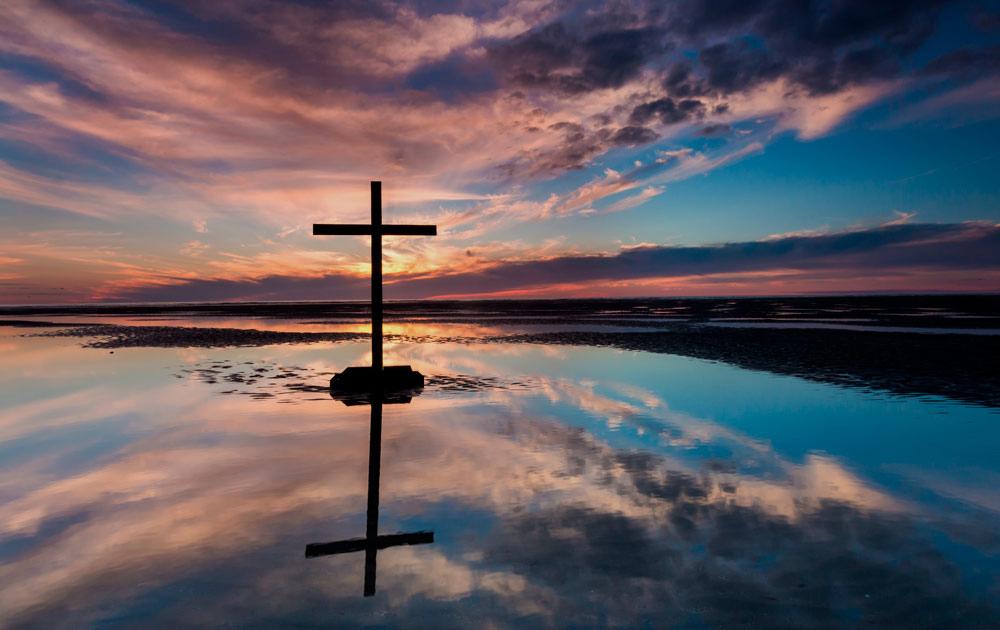 «Signore Gesù, dalla croce
Tu doni la pace, 
Tu doni la vita eterna,
sei con noi nel pianto e nel canto.
Oltre la croce splende la luce, gioia per sempre».
Celebrante: Venite, Santi di Dio, accorrete, angeli del Signore.

TUTTI: Accogliete la sua anima e presentatela al trono dell'Altissimo.

Celebrante: Ti accolga Cristo, che ti ha chiamato, e gli Angeli ti conducano con Abramo in Paradiso. 

TUTTI: Accogliete la sua anima e presentatela al trono dell'Altissimo.
Celebrante: L'eterno riposo donagli/le ,  o Signore, 
                      e splenda a lui/lei  la luce perpetua.

TUTTI: Accogliete la sua anima e presentatela al trono dell'Altissimo.
ACCOMPAGNIAMO   ALL’INCONTRO CON IL SIGNORE
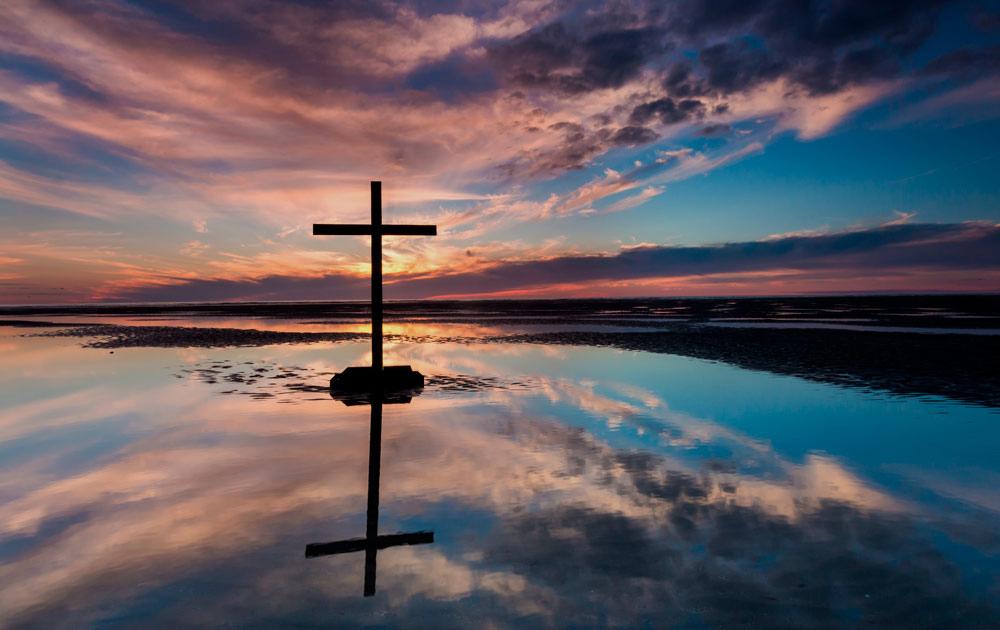 «Signore Gesù, dalla croce
Tu doni la pace, 
Tu doni la vita eterna,
sei con noi nel pianto e nel canto.
Oltre la croce splende la luce, gioia per sempre».
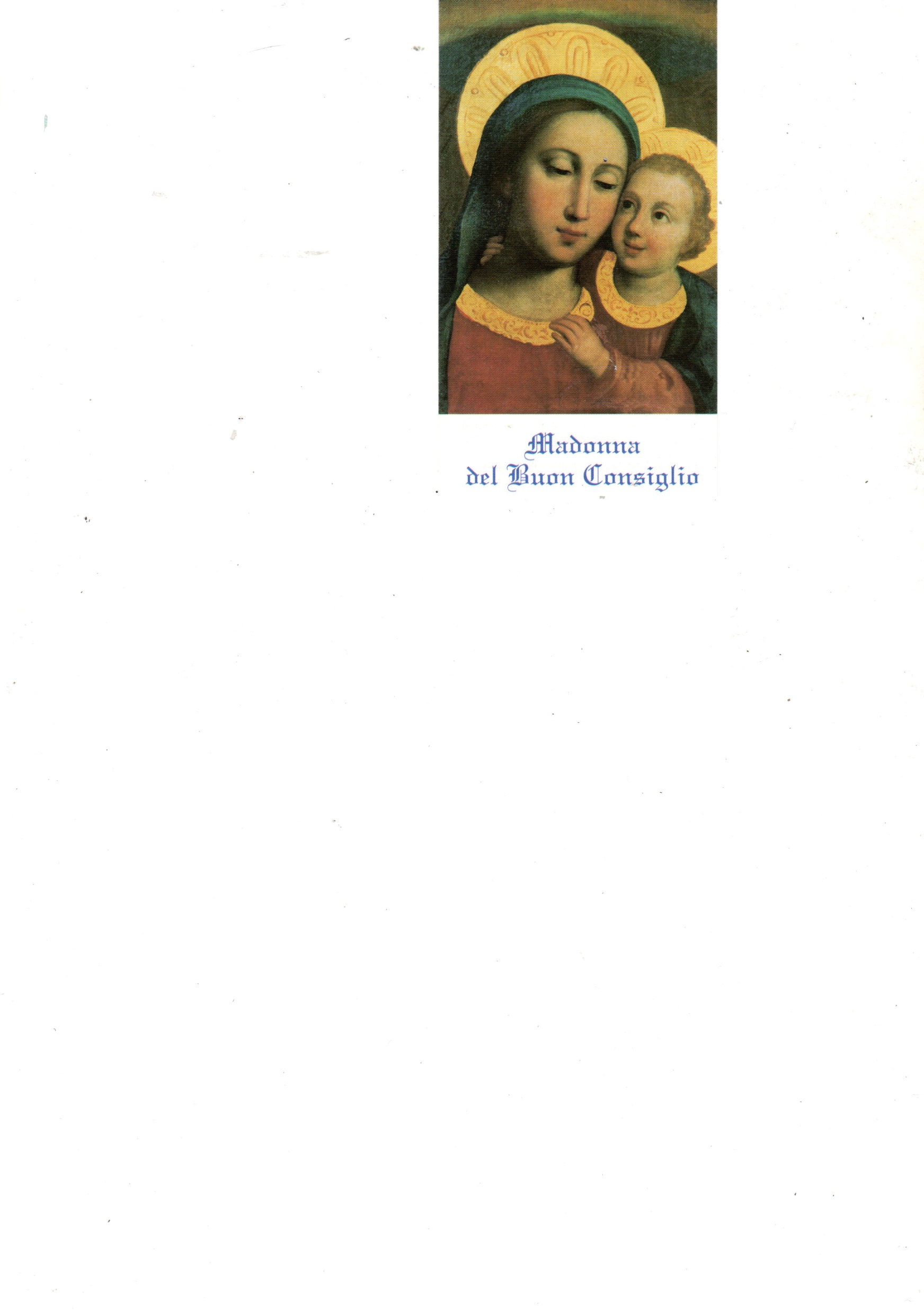 Ave Maria,piena di grazia,il Signore è con te, Tu sei benedetta fra le donnee benedetto il frutto del Tuo seno, Gesù.Santa Maria, Madre di Dio, prega per noi peccatori, adesso e nell’oradella nostra morte. Amen.
Celebrante:  
         In Paradiso ti accompagnino gli Angeli,

TUTTI: 
         al tuo arrivo ti accolgano i Martiri,
         e ti conducano nella Santa Gerusalemme.
         Ti accolga il coro degli Angeli,
         e con Lazzaro povero in terra 
         tu possa godere il riposo eterno nel cielo.
ACCOMPAGNIAMO   ALL’INCONTRO CON IL SIGNORE
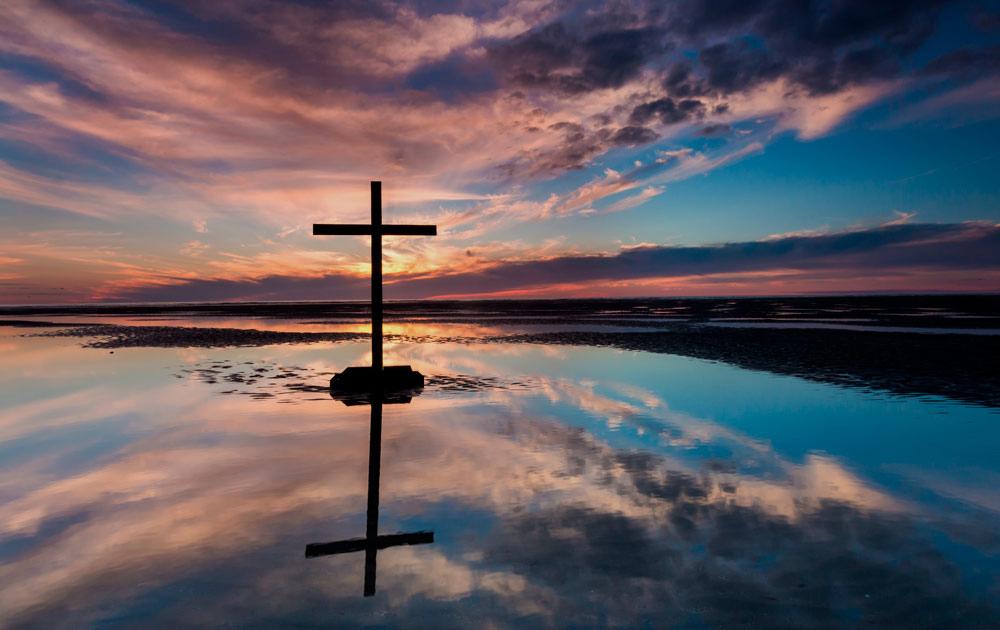 «Signore Gesù, dalla croce
Tu doni la pace, 
Tu doni la vita eterna,
sei con noi nel pianto e nel canto.
Oltre la croce splende la luce, gioia per sempre».
ACCOMPAGNIAMO   ALL’INCONTRO CON IL SIGNORE
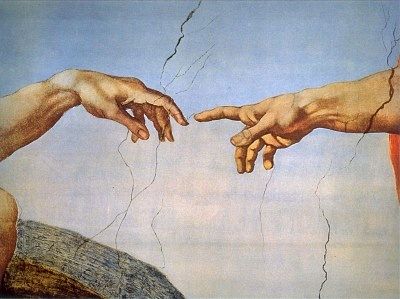 «Padre di misericordia 
e Dio di ogni consolazione, 
ci ami di amore eterno 
e trasformi l’ombra della morte
 in aurora di vita».
Padre nostro, che sei nei cieli,
sia santificato il Tuo nome, 
venga il Tuo regno,
 sia fatta la Tua volontà,
come in cielo così in terra.
Dacci oggi il nostro pane quotidiano
e rimetti a noi i nostri debiti
come noi li rimettiamo ai nostri debitori,
e non ci indurre in tentazione,
ma liberaci dal male.
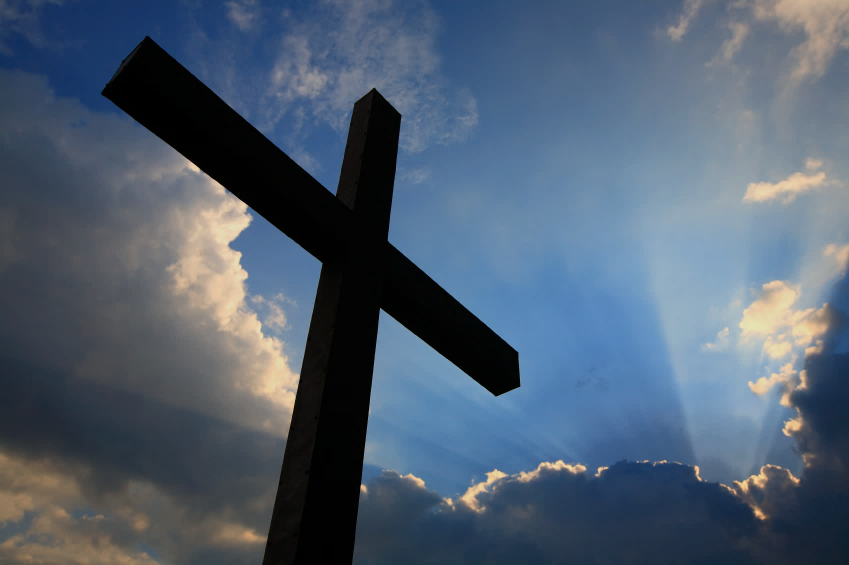 Padre nostro, che sei nei cieli,
sia santificato il Tuo nome, 
venga il Tuo regno,
 sia fatta la Tua volontà,
come in cielo così in terra.
Dacci oggi il nostro pane quotidiano
e rimetti a noi i nostri debiti
come anche noi li rimettiamo 
ai nostri debitori,
e non abbandonarci alla tentazione,
ma liberaci dal male.
ACCOMPAGNIAMO   ALL’INCONTRO CON IL SIGNORE
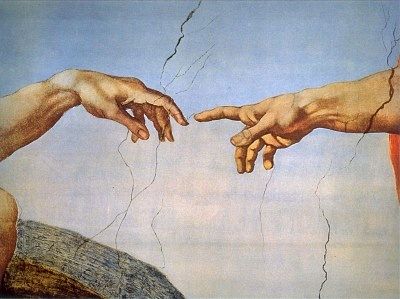 «Padre di misericordia 
e Dio di ogni consolazione, 
ci ami di amore eterno 
e trasformi l’ombra della morte
 in aurora di vita».
Celebrante: Venite, Santi di Dio, accorrete, angeli del Signore.

TUTTI: Accogliete la sua anima e presentatela al trono dell'Altissimo.

Celebrante: Ti accolga Cristo, che ti ha chiamato, e gli Angeli ti conducano con Abramo in Paradiso. 

TUTTI: Accogliete la sua anima e presentatela al trono dell'Altissimo.
Celebrante: L'eterno riposo donagli/le ,  o Signore, 
                      e splenda a lui/lei  la luce perpetua.

TUTTI: Accogliete la sua anima e presentatela al trono dell'Altissimo.
ACCOMPAGNIAMO   ALL’INCONTRO CON IL SIGNORE
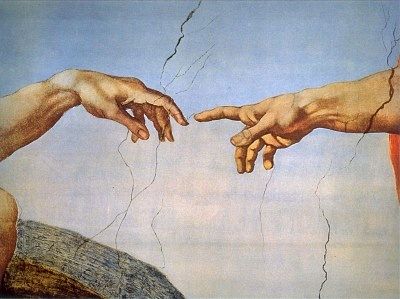 «Padre di misericordia 
e Dio di ogni consolazione, 
ci ami di amore eterno 
e trasformi l’ombra della morte
 in aurora di vita».
Celebrante:  
         In Paradiso ti accompagnino gli Angeli,

TUTTI: 
         al tuo arrivo ti accolgano i Martiri,
         e ti conducano nella Santa Gerusalemme.
         Ti accolga il coro degli Angeli,
         e con Lazzaro povero in terra 
         tu possa godere il riposo eterno nel cielo.
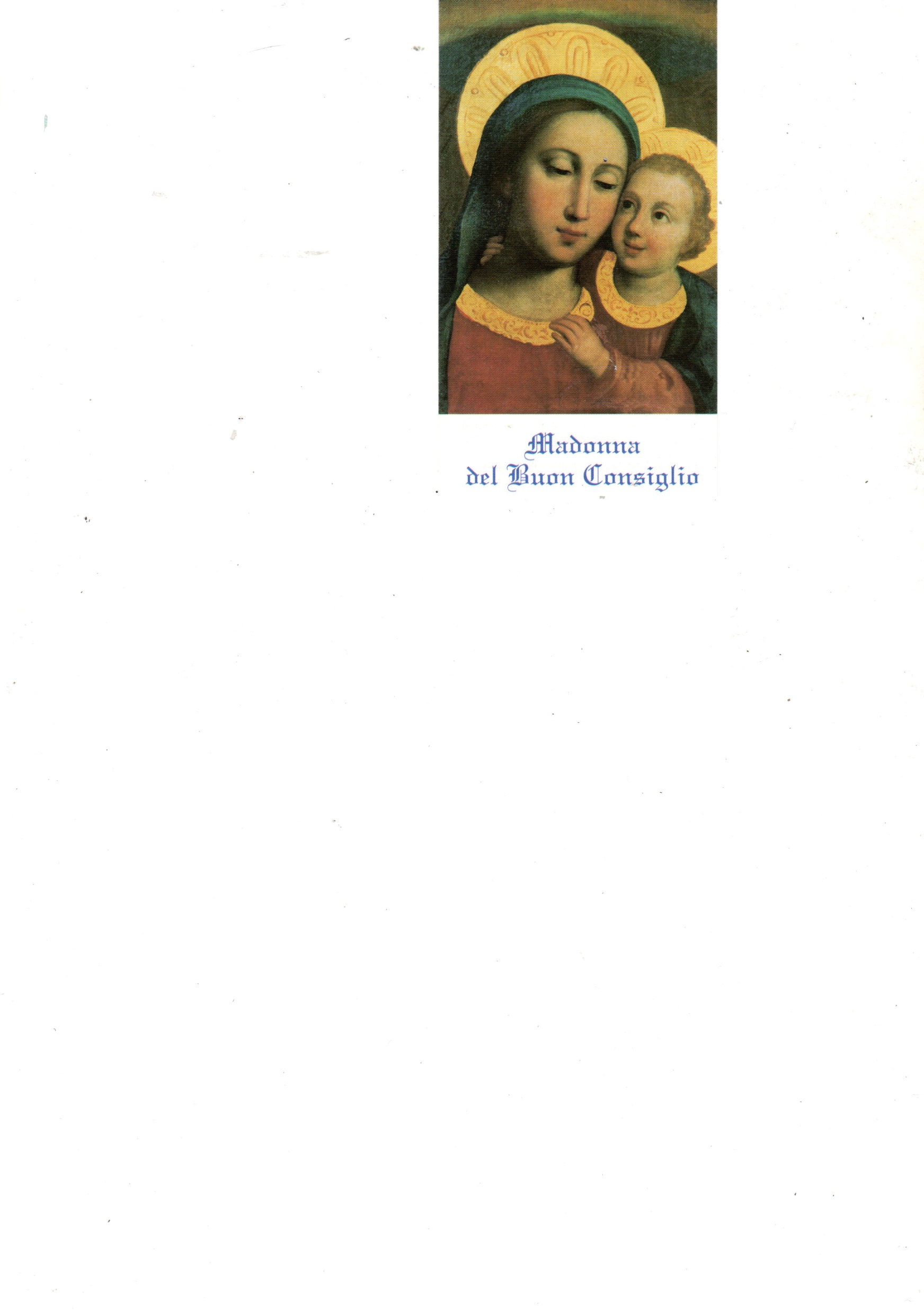 Ave Maria,piena di grazia,il Signore è con te, Tu sei benedetta fra le donnee benedetto il frutto del Tuo seno, Gesù.Santa Maria, Madre di Dio, prega per noi peccatori, adesso e nell’oradella nostra morte. Amen.
ACCOMPAGNIAMO   ALL’INCONTRO CON IL SIGNORE
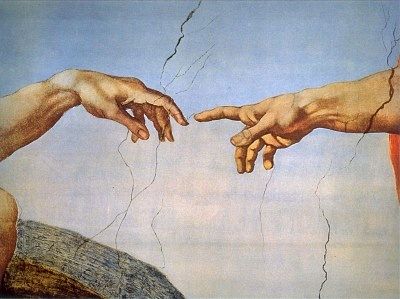 «Padre di misericordia 
e Dio di ogni consolazione, 
ci ami di amore eterno 
e trasformi l’ombra della morte
 in aurora di vita».
ACCOMPAGNIAMO   ALL’INCONTRO CON IL SIGNORE
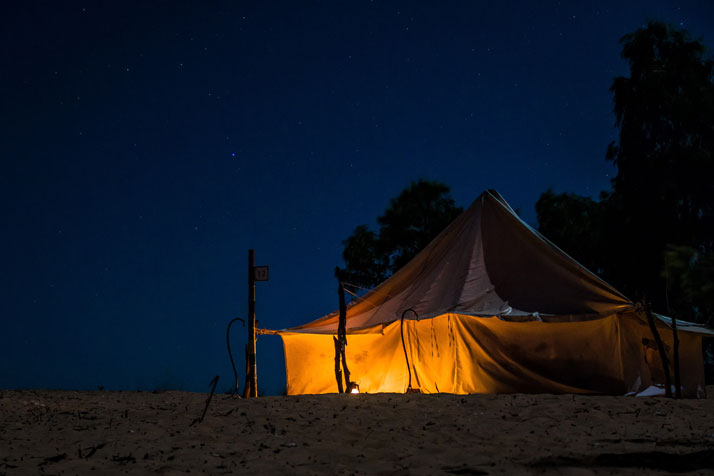 «La nostra dimora terrena 
che è come una tenda.
Quando sarà distrutta, 
riceveremo da Dio 
un’abitazione eterna, nei cieli.»
Padre nostro, che sei nei cieli,
sia santificato il Tuo nome, 
venga il Tuo regno,
 sia fatta la Tua volontà,
come in cielo così in terra.
Dacci oggi il nostro pane quotidiano
e rimetti a noi i nostri debiti
come noi li rimettiamo ai nostri debitori,
e non ci indurre in tentazione,
ma liberaci dal male.
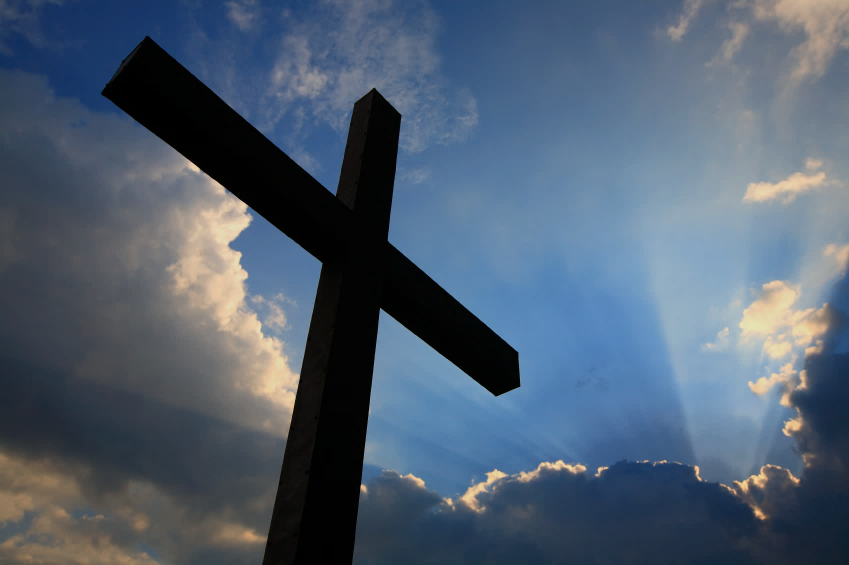 Padre nostro, che sei nei cieli,
sia santificato il Tuo nome, 
venga il Tuo regno,
 sia fatta la Tua volontà,
come in cielo così in terra.
Dacci oggi il nostro pane quotidiano
e rimetti a noi i nostri debiti
come anche noi li rimettiamo 
ai nostri debitori,
e non abbandonarci alla tentazione,
ma liberaci dal male.
ACCOMPAGNIAMO   ALL’INCONTRO CON IL SIGNORE
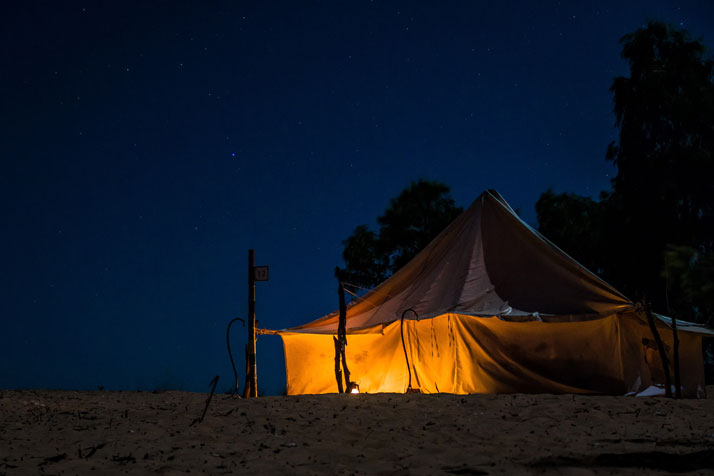 «La nostra dimora terrena 
che è come una tenda.
Quando sarà distrutta, 
riceveremo da Dio 
un’abitazione eterna, nei cieli.»
Celebrante: Venite, Santi di Dio, accorrete, angeli del Signore.

TUTTI: Accogliete la sua anima e presentatela al trono dell'Altissimo.

Celebrante: Ti accolga Cristo, che ti ha chiamato, e gli Angeli ti conducano con Abramo in Paradiso. 

TUTTI: Accogliete la sua anima e presentatela al trono dell'Altissimo.
Celebrante: L'eterno riposo donagli/le ,  o Signore, 
                      e splenda a lui/lei  la luce perpetua.

TUTTI: Accogliete la sua anima e presentatela al trono dell'Altissimo.
ACCOMPAGNIAMO   ALL’INCONTRO CON IL SIGNORE
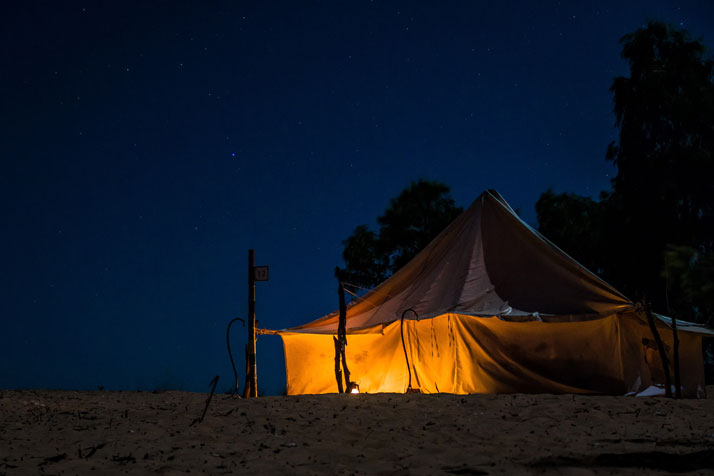 «La nostra dimora terrena 
che è come una tenda.
Quando sarà distrutta, 
riceveremo da Dio 
un’abitazione eterna, nei cieli.»
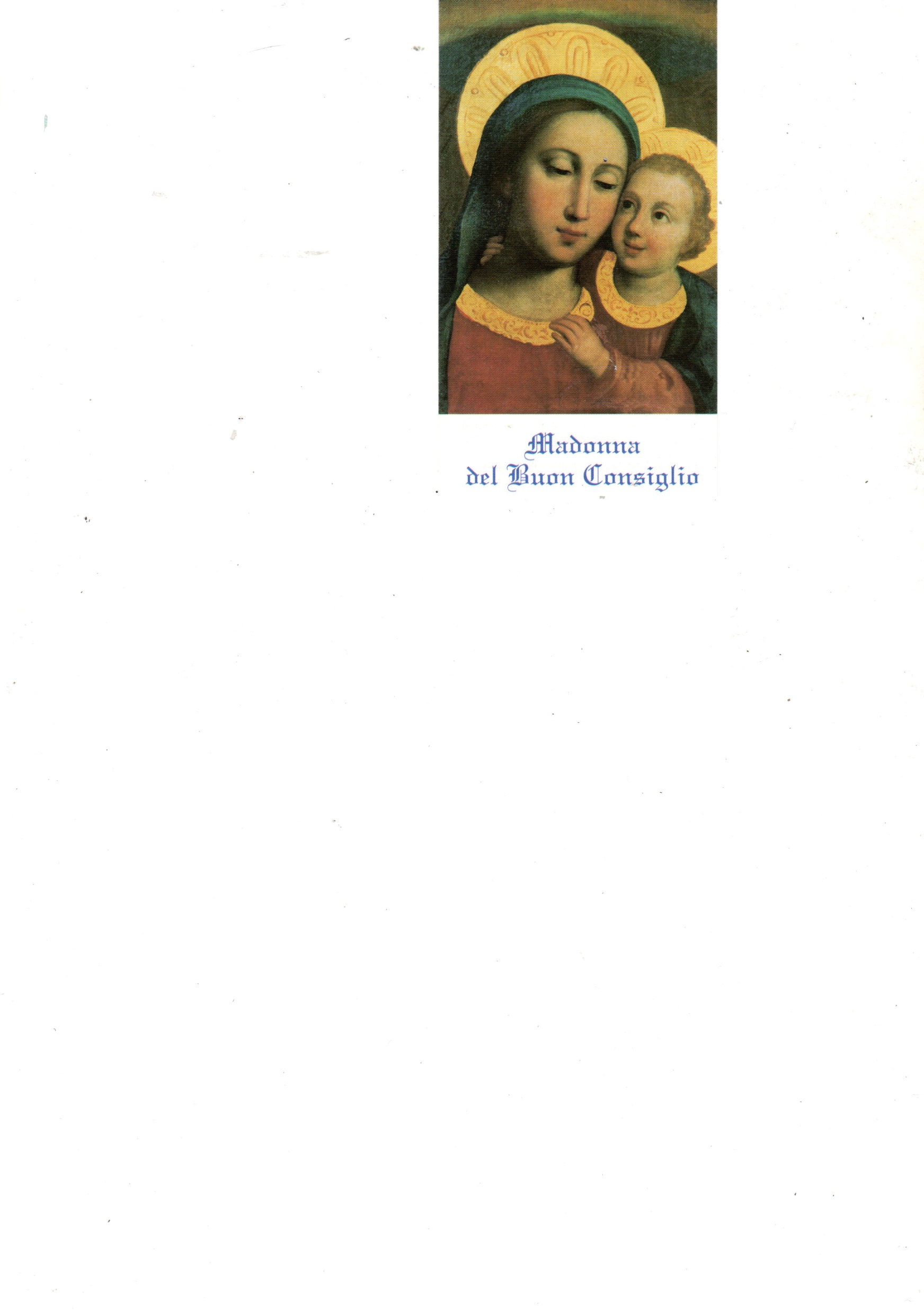 Ave Maria,piena di grazia,il Signore è con te, Tu sei benedetta fra le donnee benedetto il frutto del Tuo seno, Gesù.Santa Maria, Madre di Dio, prega per noi peccatori, adesso e nell’oradella nostra morte. Amen.
Celebrante:  
         In Paradiso ti accompagnino gli Angeli,

TUTTI: 
         al tuo arrivo ti accolgano i Martiri,
         e ti conducano nella Santa Gerusalemme.
         Ti accolga il coro degli Angeli,
         e con Lazzaro povero in terra 
         tu possa godere il riposo eterno nel cielo.
ACCOMPAGNIAMO   ALL’INCONTRO CON IL SIGNORE
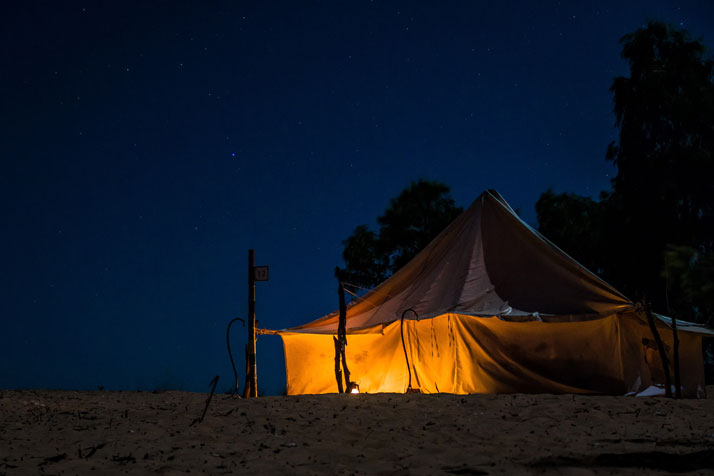 «La nostra dimora terrena 
che è come una tenda.
Quando sarà distrutta, 
riceveremo da Dio 
un’abitazione eterna, nei cieli.»